V. Konsulent x og konsulent z
Kursus i anvendelse af DMS Dyreregistrering og Smartkoen
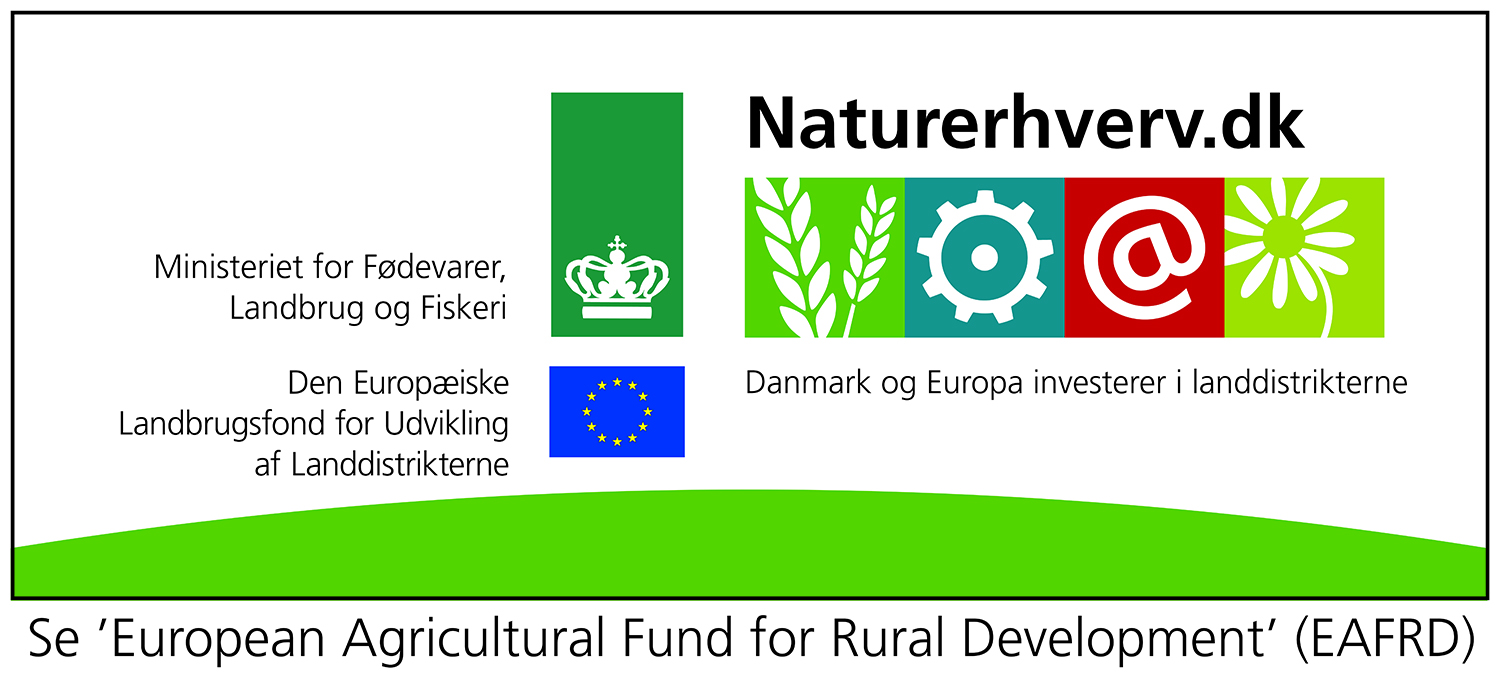 Kort præsentation
Navn
Ejer, medarbejder
CHR nr., antal køer, antal besætninger
Har I anvendt det nye Dyreregistrering
Har I brugt SmartKoen
2...|
12. maj 2015
[Speaker Notes: Spørg ind til hvor mange af deltagerne der har dyr på flere ejendomme, for at finde ud af hvor meget vægt der skal ligges på forklaringen af bedriftsbegrebet.

Det er rart at vide hvem der]
Agenda
Velkomst og introduktion
Dagligt overblik 
Registreringsbilleder og aktuelt
Arbejdslister og Ko-Kort
Opret behandlinger 
Medicinafstemning
Repro styringsværktøjer 
Listeudskrifter
Observationsdyr  og SmartKoen
Kort introduktion til Analyseudskrifter og KMP
Opsamling og evaluering
[Speaker Notes: Kort introduktion til Analyseudskrifter og KMP – der er sandsynligvis ikke tid!]
Agenda med tid
Start kl. 9.00 med kaffe
9.15-9.30 Velkomst og introduktion 
9.30 – 10.30 Dagligt overblik 
Registreringsbilleder og aktuelt
Arbejdslister og Kokort
Opret behandlinger 
10.30 -11.00 Medicinafstemning 
11.00 - 11.10 Repro styringsværktøjer
11.10 – 11.15 Listeudskrifter
11.15 – 11.45 Observationsdyr  og SmartKoen
11.45 – 12.00 Kort introduktion til Analyseudskrifter og KMP
12.00 – 12.15 Opsamling og evaluering
4...|
12. maj 2015
Mål for dagen
Du kan anvende alle registreringsbillederne
Du har opsat arbejdslisterne, så de matcher din bedrift
Du kan anvende SmartKoen
Du ved hvordan udskifter opsættes
Kan bruge KMP
5...|
12. maj 2015
[Speaker Notes: Vigtigt at deltagerne arbejder på egen  bedrift, da de så kan genfinde opsætningen lavet på kurset når de kommer hjem]
Bedriftsbegrebet
Bedrift: I/S Kvægproduktion (CVR-niveau)
Driftsenhed: køer
Driftsenhed: Alle besætninger
Bes. 11111
Slægtsgården
Bes. 33333
Kvieejendom
Bes. 22222
Robotgården
6...|
12. maj 2015
[Speaker Notes: Vælg altid den tværfaglige driftsenhed, hvor alle dyr er med. De fleste steder hedder den tværfaglige driftsenhed ”alle besætninger kvæg”
Tjek i gl. dyreregistrering at den tværfaglige driftsenhed indeholder alle besætninger.

Vælg kun andre driftsenheder hvis det er nogle specifikke oplysninger der skal findes om netop den besætning.]
Data er gemt centralt
SmartKoen
DMS Dyreregistrering
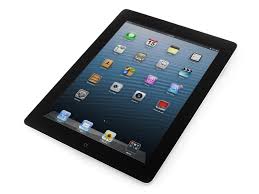 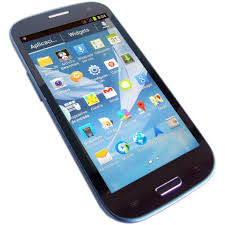 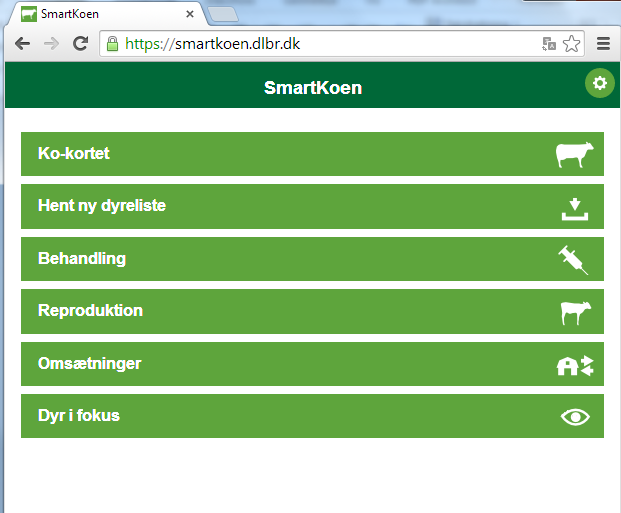 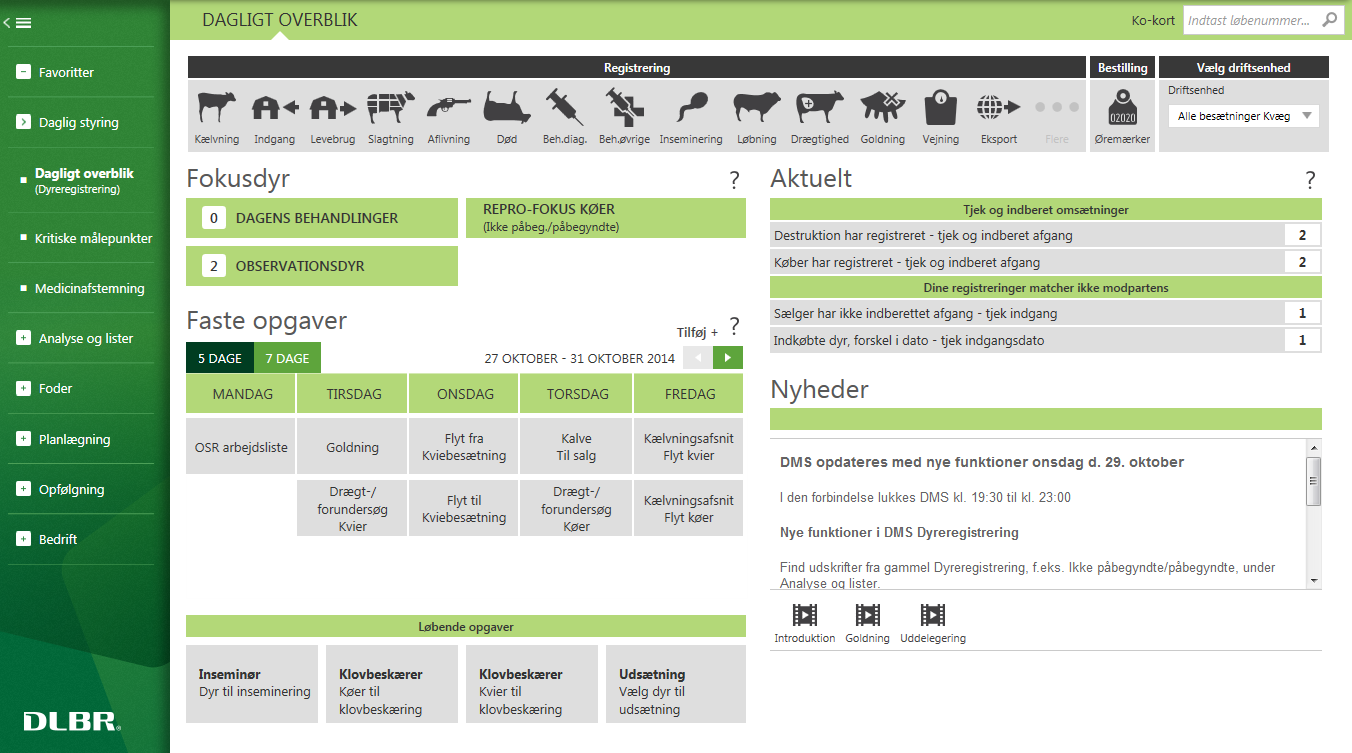 BoviSoft
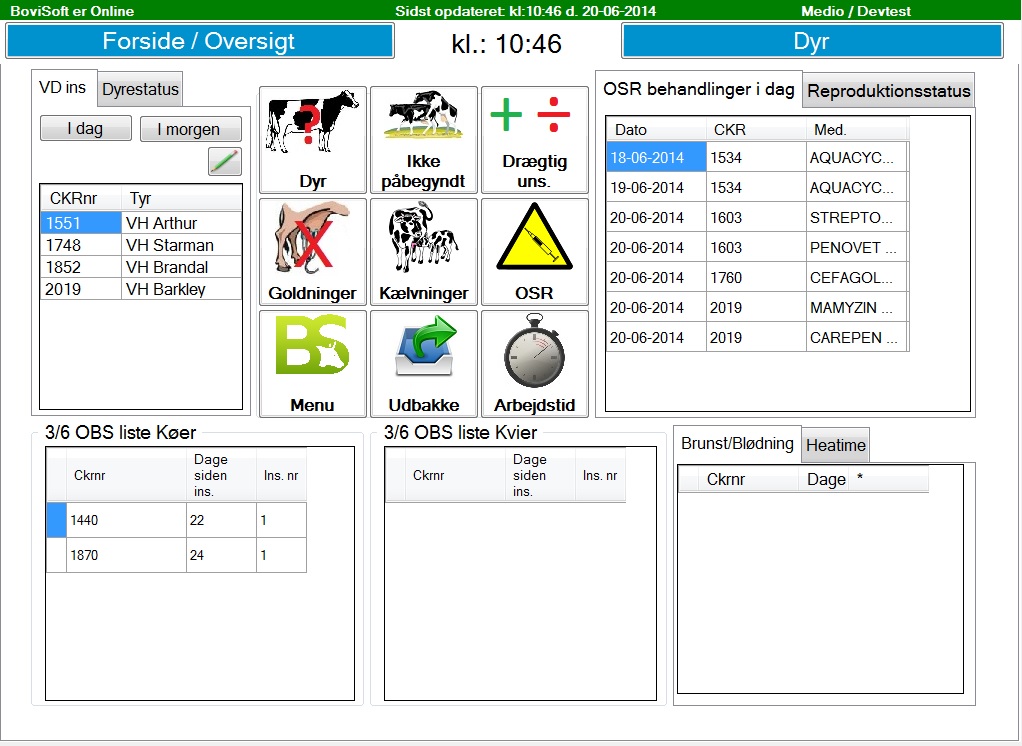 Gl. Dyreregistrering
Kvægdatabasen
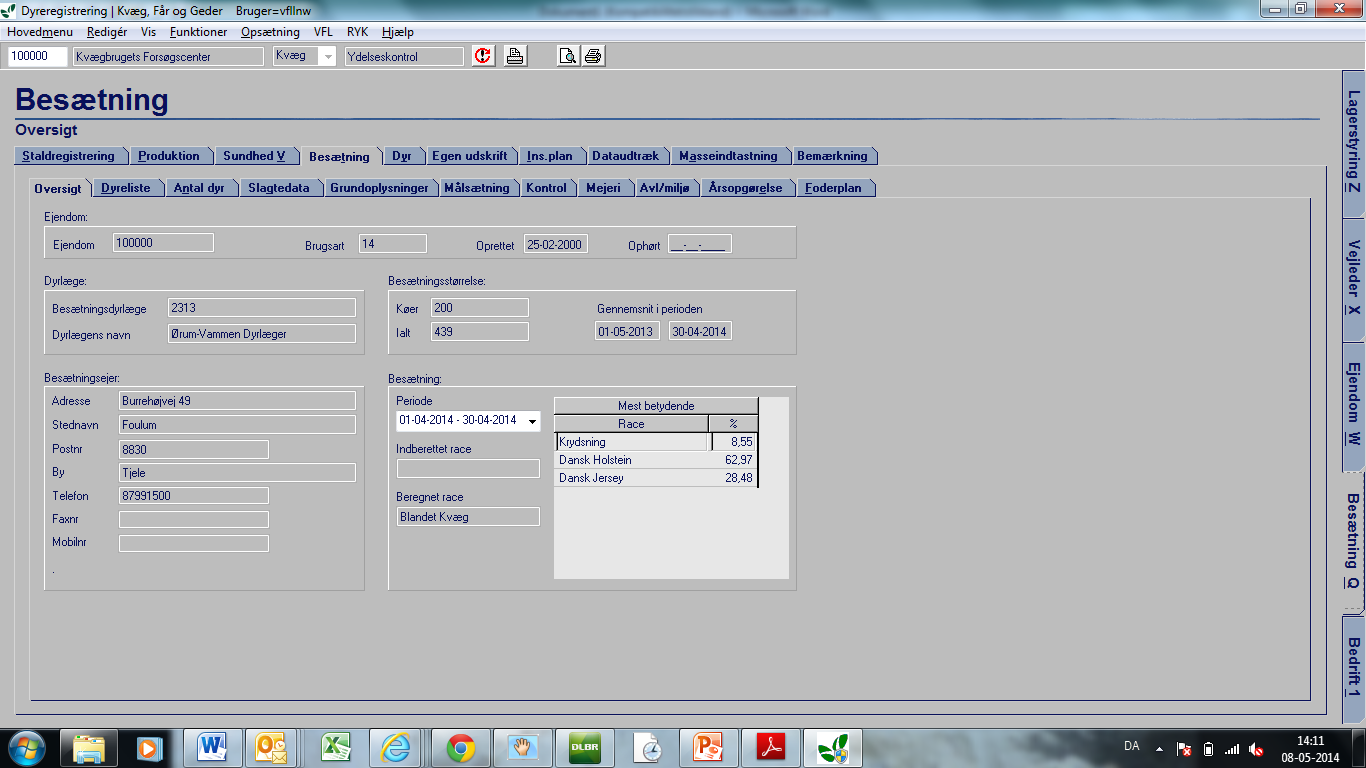 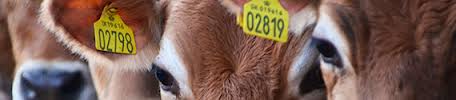 7...|
12. maj 2015
[Speaker Notes: Tegn på flip]
Installation af DMS
Kan anvendes på flere computere
Automatisk opdatering ca. hver tredje uge

Installer fra adressen: dmsdyr.dk
8...|
12. maj 2015
[Speaker Notes: Der er ikke begrænsning på hvor mange pc’er DMS kan ligge på 

Igennem hele 2015 udvikles der stadig på programmet og der kommer nyt hver ca. 3 uge, lukkes om aftenen for opdatering. Det varsles inden og efter opdateringen kommer der en kort beskrivelse af de nye funktioner]
Dagligt overblik - Registreringsbilleder og aktuelt
Registreringer
aktuelt
Faste opgaver
Ugeplan 
Arbejdslister
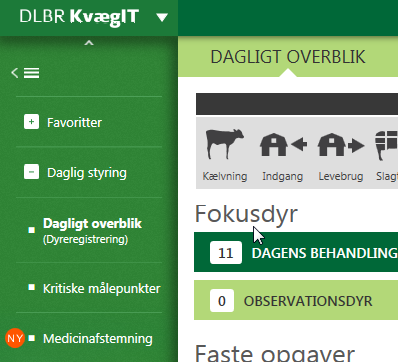 9...|
12. maj 2015
[Speaker Notes: Det nye dyreregistrering er i DMS og indgår som faner til venstre. Det er modulerne Dagligt overblik og analyse udskrifter der ”erstatter” det gl. dyreregistrering]
Dagligt overblik 
Registreringsbilleder og aktuelt
Intention med registreringsbillederne
At lette registreringsbyrden mest muligt

Tryghed og brugervenlighed
10...|
12. maj 2015
[Speaker Notes: Uddelegere registreringsarbejdet til flere
Let at gå til også for andre end ejer og fodermester

Anbefaling: gå i programmet og vi hvordan DMS er bygge op med moduler til venstre og at de skal ind under fagligt overblik for at komme til registreringer og arbejdslister til faste opgaver

Peg ud hvor der skiftes driftsenheder – hvilket er på forsiden i dagligt overblik – det er den valgt driftsenhed der bestemmer hvilke dyr der kommer frem.]
Dagligt overblik 
Registreringsbilleder og aktuelt
Registrering af en kælvning
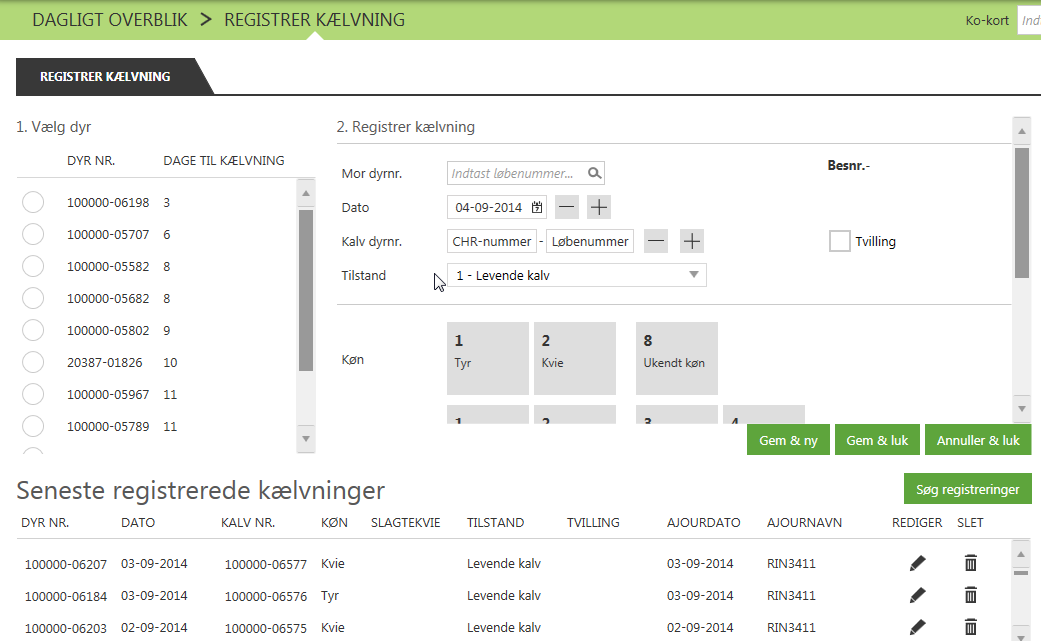 11...|
12. maj 2015
[Speaker Notes: Vises i program

Ko der har kælver mærkes => dato og løbenr. + registrering af køn, størrelse, forløb og evt. navn 
Hvis valgt tværfaglig driftsenhed på forsiden kommer alle dyr med under pkt. 1. ”vælg dyr”. Her er det vigtigt at kigge på Besætnings nr. til højre i billedet der viser hvilken besætning koen er registreret i 

Kan bruges til touch skærm. 

Meldinger fra landmænd er at det er let at bruge.]
Slagtekvier
Ved indberetning af kælvning bliver kalven oprettet som slagtekvie, når følgende er opfyldt:
Kalven er en kviekalv
Kalvens race er min. 50% kødkvæg
Besætningen er mælkeleverende
Tyrkvier sættes standard til slagtekvier ved indberetning af kælvning. 

I billedet til registrering af kælvninger kvitteres det under ”Seneste registreringer”, at kalven er registreret som slagtekvie. Det er muligt at fremsøge kalve, der er registreret som slagtekvier, i kælvningsbilledet. 

Hvis der skal sættes slagtekvie-markering på andre dyr, eller evt. fjerne den fra dem, der har fået markeringen automatisk, kan det ske på kokortet
12...|
12. maj 2015
Dagligt overblik 
Registreringsbilleder og aktuelt
Søg registreringer
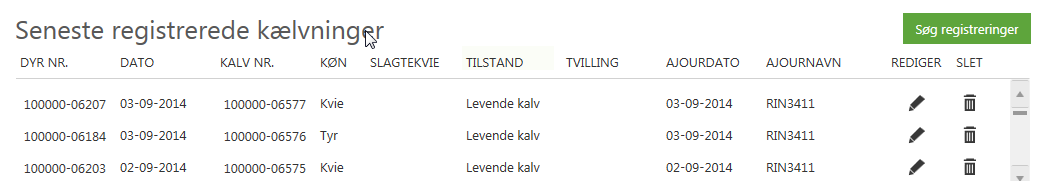 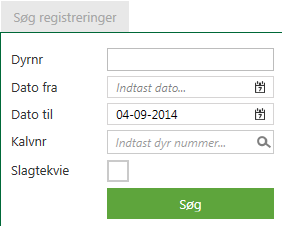 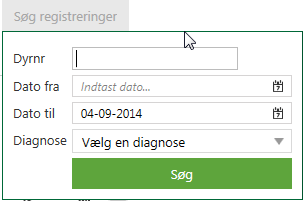 13...|
12. maj 2015
13...|
12. maj 2015
[Speaker Notes: Der vises registreringer fra sidste 30 dage ældre registreringer skal søges frem

Det er muligt at søge ud fra forskellige kriterier under de forskellige registreringer.]
Dagligt overblik 
Registreringsbilleder og aktuelt
Registrer afgang levebug
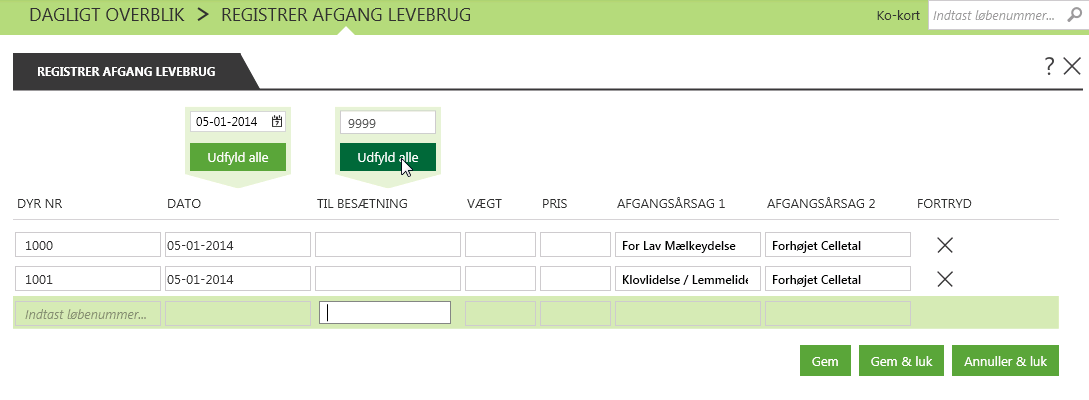 14...|
12. maj 2015
[Speaker Notes: Vises i program

Demonstration af ”Levebrug” ved flytninger indenfor bedriften. Registrering af afgang danner indgangen inden for samme bedrift (CVR nummer)]
Dagligt overblik 
Registreringsbilleder og aktuelt
Opmærksomhedspunkter vedr. registreringsbillederne
Brug ”Levebrug” ved flytninger indenfor bedriften

Registrering af afgang danner indgangen inden for samme bedrift (CVR nummer)
15...|
12. maj 2015
Interaktiv fejlliste
Dagligt overblik - Aktuelt
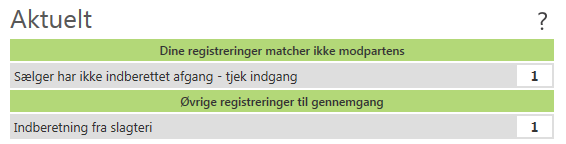 16...|
12. maj 2015
[Speaker Notes: Under aktuelt i dagligt overblik findes en interaktiv liste der skal hjælp med at få registrering rigtigt på plads 

Eks. slagteri har registreret et dyr og dyret er endnu ikke udskrevet af besætningen. => der kommer en linje frem med budskabet. Ved tryk på linjen ledes du ind i det rigtige registreringsbillede.

Vises på i program, hvis der er en ”meddelelse” eller er der 3 slides (14,15, 16) med skærmbilleder til at vise funktionen]
Dagligt overblik 
Registreringsbilleder og aktuelt
Interaktiv fejlliste
Registrering afgang
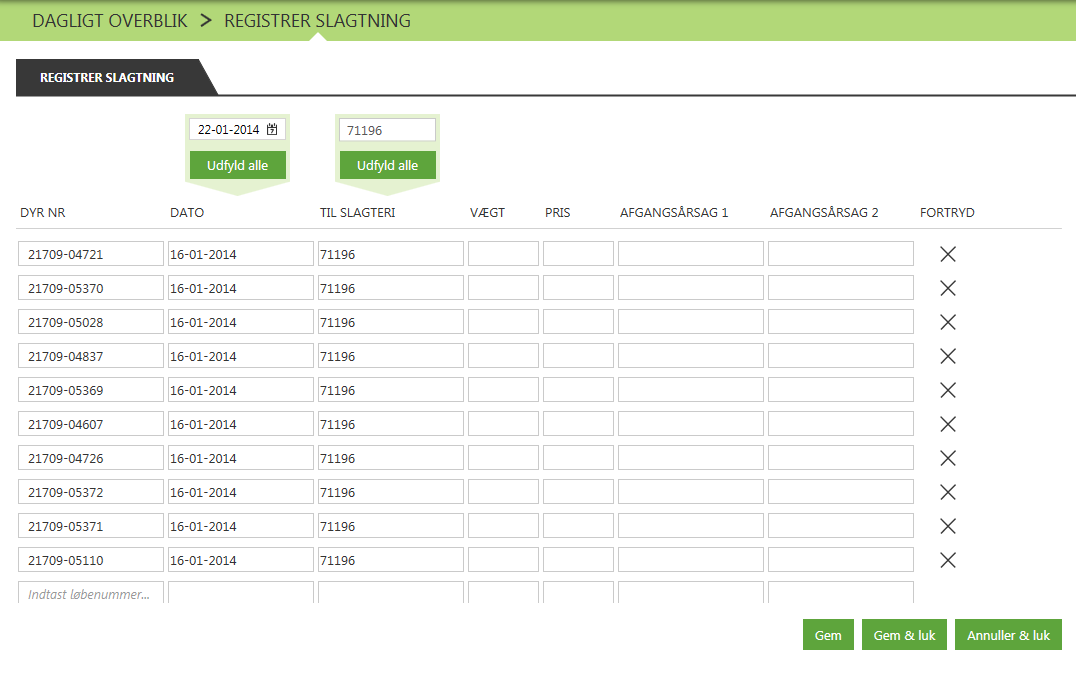 17...|
12. maj 2015
[Speaker Notes: Se under Aktuelt hvilke omsætninger der mangler og gå direkte til indberetningsbillederne for at registrere.]
Dagligt overblik 
Registreringsbilleder og aktuelt
Interaktiv fejlliste
Registrering død
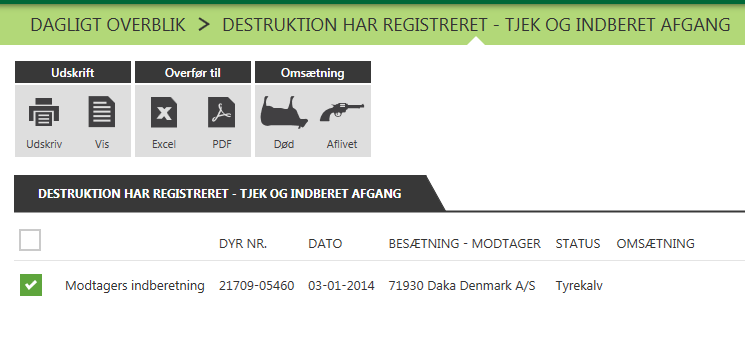 12. maj 2015
18...|
Dagligt overblik 
Registreringsbilleder og aktuelt
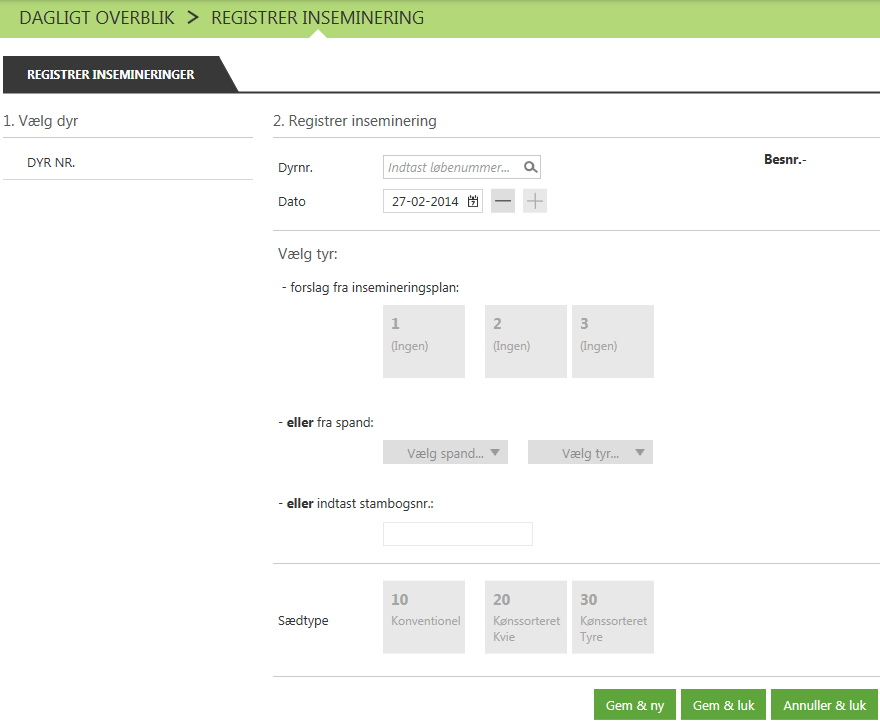 Registrer inseminering
19...|
12. maj 2015
[Speaker Notes: Hvis du er egen inseminør med egen sædspand kan du her registrere insemineringer.
Til højre kan du vælge et dyr fra insemineringslisten eller du kan taste et dyrenummer
Derefter har du mulighed for at vælge tyr på flere måder, afhængig af om du har en insemineringsplan, vælger fra din spand eller indtaster stambogsnummeret.]
Dagligt overblik 
Registreringsbilleder og aktuelt
Bestilling af Øremærker
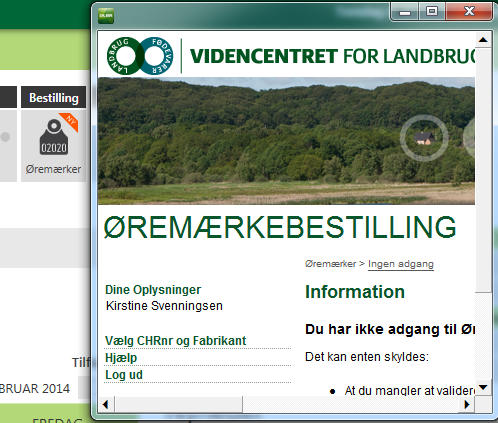 20...|
12. maj 2015
20...|
12. maj 2015
[Speaker Notes: Ved at klikke på ikonet bestilling Øremærker, åbner der sig et vindue hvor det er muligt at bestille øremærker.
Man vil automatisk være logget ind.]
Dagligt overblik 
Arbejdslister og Ko-kort
Faste opgaver
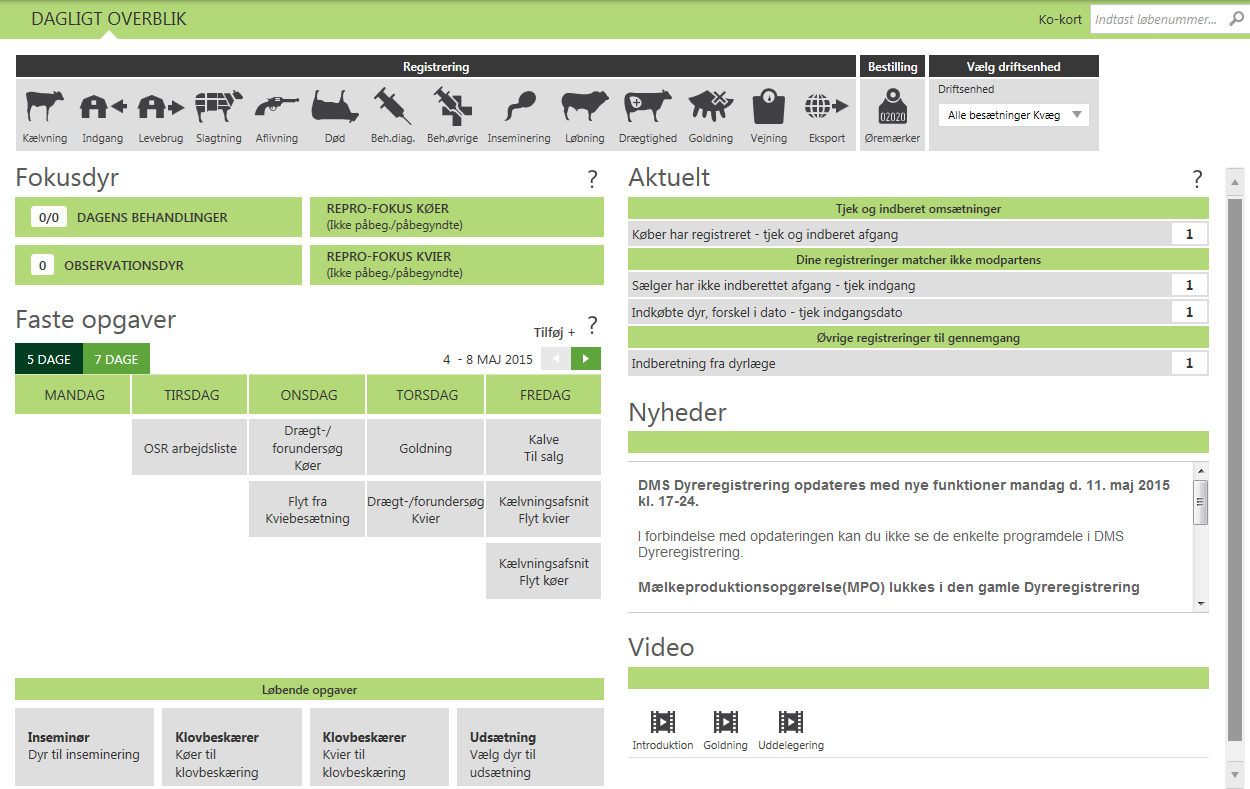 21...|
12. maj 2015
21...|
12. maj 2015
[Speaker Notes: Skal nu til arbejdslister i blokken der hedder ”faste opgaver”

En kalender hvor arbejdslister til de rutine opgaver der er på ejendommen. Listerne kan flyttes rundt så de passer til besætningen rutiner.
Kan opsættes pr. driftsenhed.]
Dagligt overblik 
Arbejdslister og Ko-kort
Intention med faste opgaver på arbejdslister
Målrette den information, som skal bruges til at udføre de rutinemæssige handlinger i stalden
Hvilke dyr skal flyttes/gøres noget ved 
Oplysninger om de enkelte dyr
Afslut med at lave den relevante registrering
22...|
12. maj 2015
Dagligt overblik 
Arbejdslister og Ko-kort
Opmærksomhedspunkter vedr. arbejdslisterne
Listen beregnes på den ugedag, den er placeret på i ”kalenderen”
Du kan vise næste uges lister, når der er under 6 dage til
Du kan sortere på kolonneoverskrifter
Klik på et dyr for at åbne ko-kortet
Hvis du har flere besætninger, skal du ofte have ”besætning” med i dine kriterier
23...|
12. maj 2015
Kalve til salg
Dagligt overblik 
Arbejdslister og Ko-kort
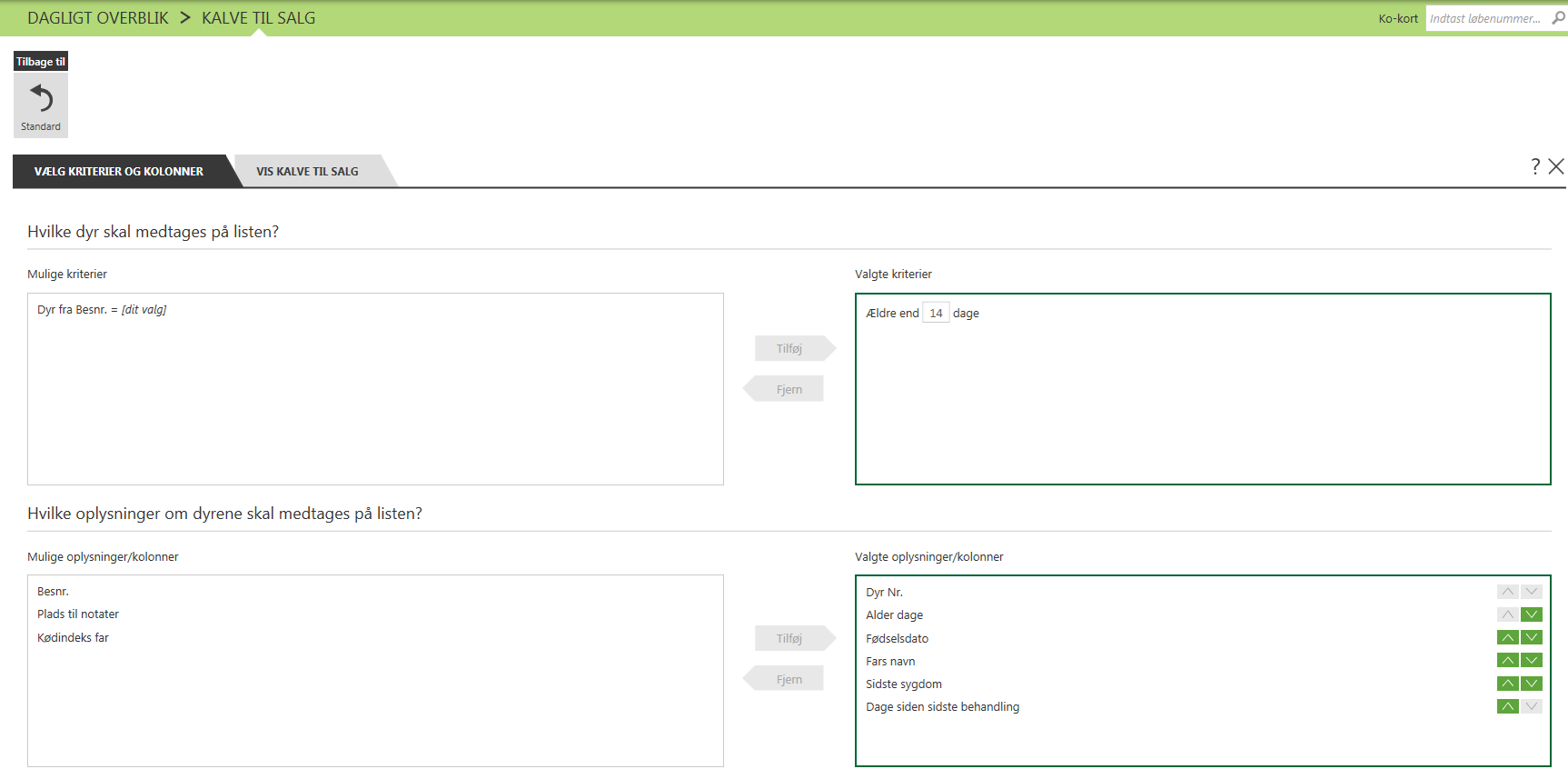 24...|
12. maj 2015
[Speaker Notes: Vises i program

Demonstration af salg kalve levebrug: registrering og udskrift til modtager af kalve

Kriterier og kolonner – opsætning

Du kan sortere på kolonneoverskrifter
Hvis du har flere besætninger, skal du ofte have ”besætning” med i dine kriterier]
Dagligt overblik 
Arbejdslister og Ko-kort
Kalve til salg
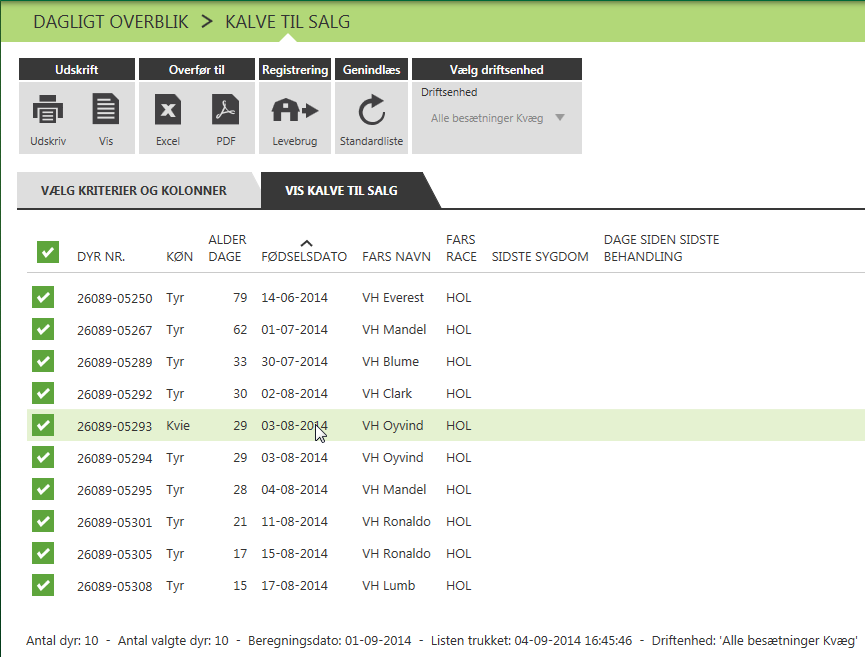 25...|
12. maj 2015
[Speaker Notes: Vises i program

Vis kalve til salg

udvælg og registrer afgang til levebrug

Beregningsdato = d.d. og liste trukken = den dato arbejdslisten er ”placeret på”]
Dagligt overblik 
Arbejdslister og Ko-kort
Intention med udsætterlisten
At samle den information, der skal bruges i forbindelse med valg af udsætterkøer
Markere hvilke køer, som skal med næste gang, der sendes køer til slagt
Sætte afgangsårsag på i forbindelse med udvælgelsen
At gøre det nemt at lave en udskrift til vognmanden
Udsætterlisten kan også skrives ud med alle dyr på listen
26...|
12. maj 2015
Udsætterlisten
Dagligt overblik 
Arbejdslister og Ko-kort
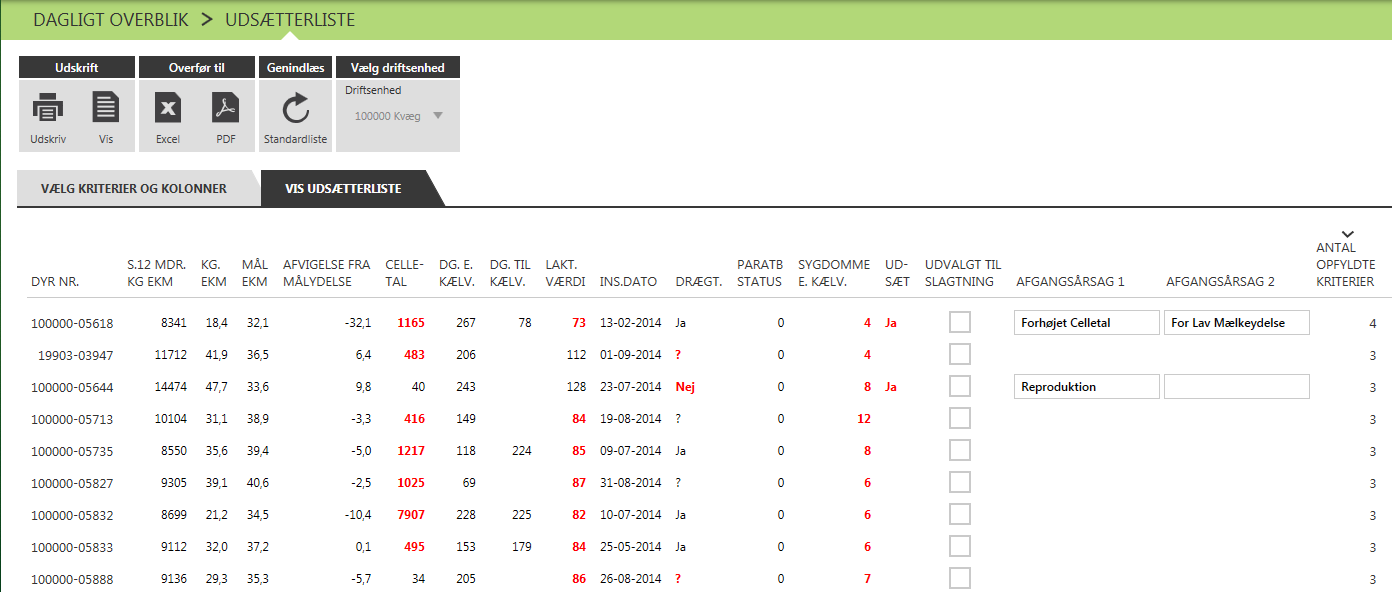 27...|
12. maj 2015
[Speaker Notes: Objektive kriterier fokus på at udsætte de rigtige køer
Fag-faglig diskussion af kriterierne

Sorteret efter køer der opfylder flest kriterier.
rød = opfyldelse af kriterie
Du kan sortere på kolonneoverskrifter

Generelt - Hvis du har flere besætninger, skal du ofte have ”besætning” med i dine kriterier

Klik på dyr for at åbne ko kortet]
Dagligt overblik 
Arbejdslister og Ko-kort
Opmærksomhedspunkter vedr. Udsætterlisten
Markeringen på listen svarer ikke til kode 60. 
Det er ny kode som anvendes på dyr som sendes næste gang
Udsætter markering kan sættes via kokortet eller via SmartKoen
28...|
12. maj 2015
Indtast her eller
et klik på en liste
Dagligt overblik 
Arbejdslister og Ko-kort
Ko-kort
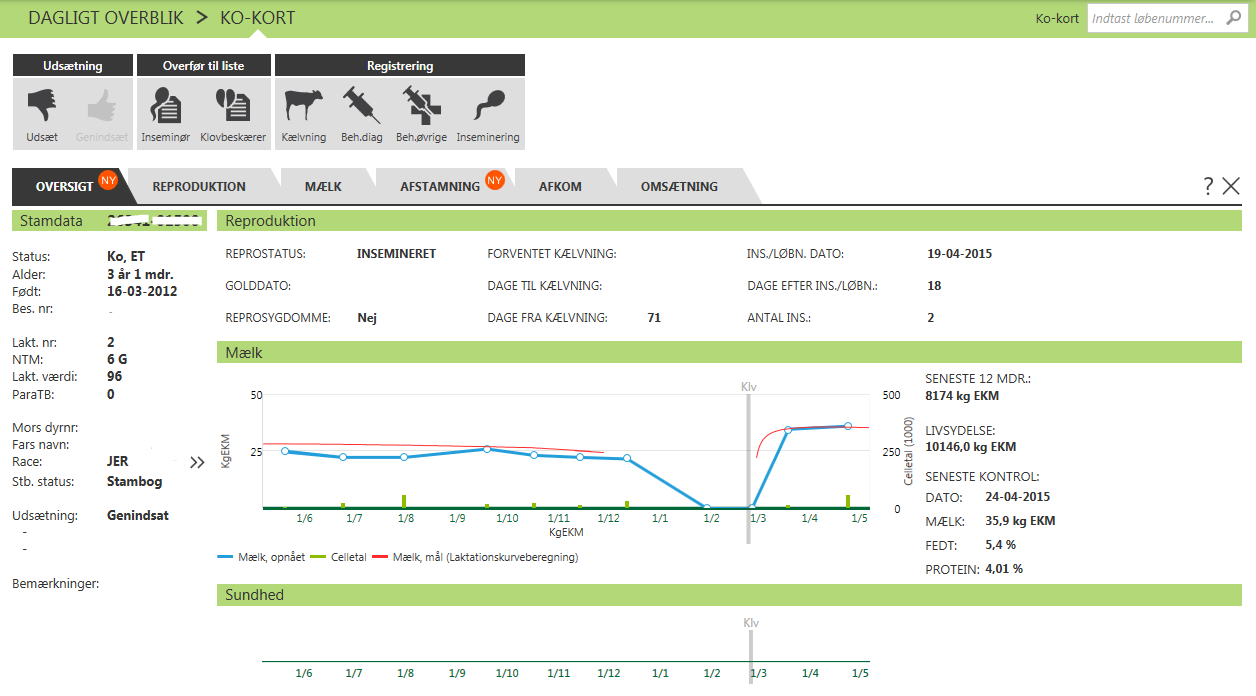 29...|
12. maj 2015
[Speaker Notes: Vises i program

Klik på et dyr for at åbne kokortet eks. via udsætter listen 
Demonstrer kokort og kode 60 via kokort

Kan altid søge ko-kortet frem på et dyr ved at taste løbenr. I højre hjørne

Øvelser i arbejslister]
Behandlinger
Opret behandling
Dagens behandlinger 
Medicinafstemning
30...|
12. maj 2015
Dagligt overblik 
Opret behandling
Opret behandling med besætningsdiagnose
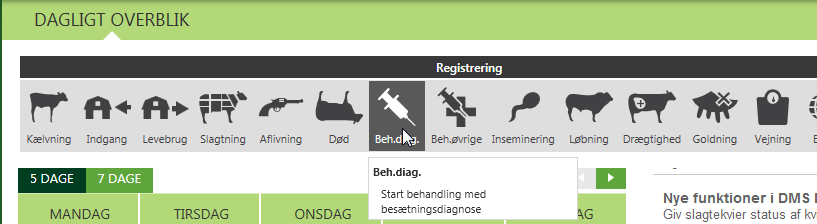 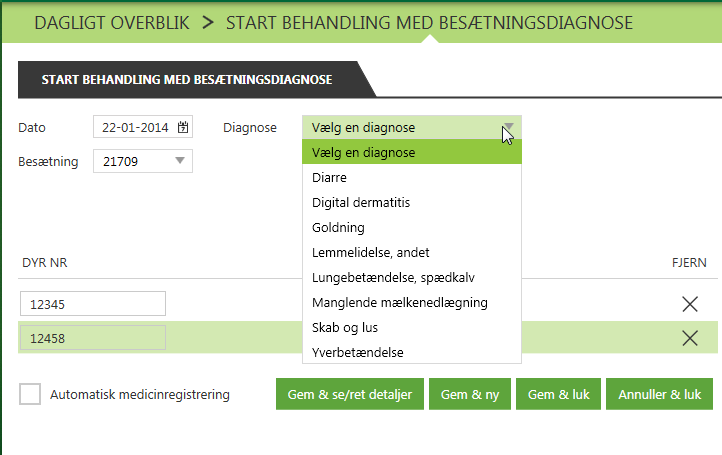 31...|
12. maj 2015
[Speaker Notes: Vises i program

To muligheder for at opstart behandlinger med besætningsdiagnoser (beh.diag.) og uden besætningsdiagnoser (beh.øvrige)

Slide viser de to første trin i opstart behandling med besætningsdiagnose.

Registreringen er med de samme funktioner som er kendt fra gl. dyreregistrering. Automatisk medicinregistrering gør alt alle behandler bliver registreret automatisk. Hvori mod undlades automatisk medicinregistrering skal landmanden ind og godkende behandlingerne efter de er udført.  

Medicinregnskab udarbejdes i modulet medicinafstemning. Hvor både landmanden og dyrlægen kan bruge modulet. 
Dyrlægen skal stadig indberette besætningsdiagnoser i gl. dyrereg.]
Dagligt overblik 
Opret behandling
Opstart af behandling med besætningsdiagnose
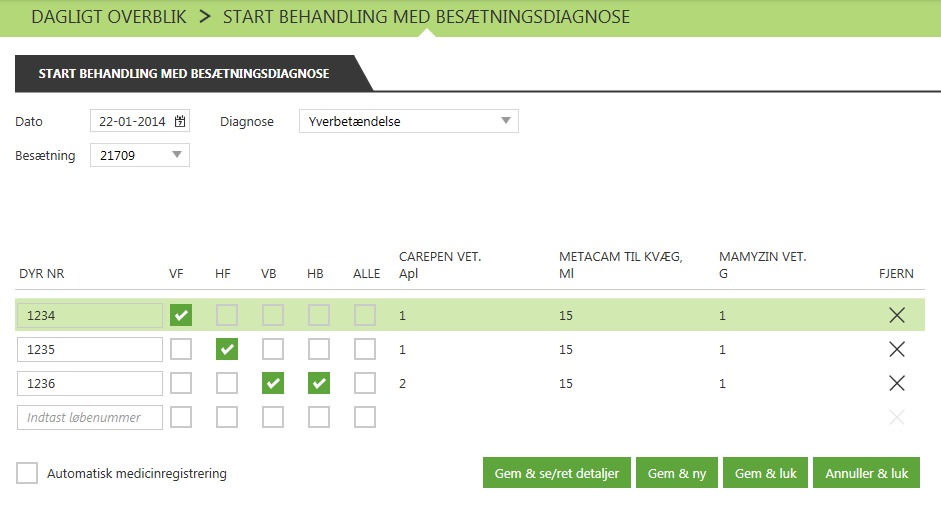 32...|
12. maj 2015
[Speaker Notes: Efter opstart behandlinger gennemgået, er der opgaver om registrering]
Dagligt overblik 
Dagens behandlinger
FokusDYR
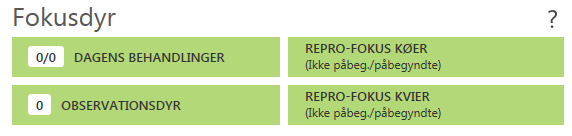 Dyr i fokus
som skal have godkendt medicin forbrug (hvis der ikke er valgt automatisk medicinregistrering)
får vist hvilke dyr som skal behandles i dag
der er registreret en observation via SmartKoen
moderne udgave af ”Ikke påbeg./påbeg.”
33...|
12. maj 2015
[Speaker Notes: Dyr i fokus menes, at det er nogle dyr som landmanden skal være opmærksom på.
Kan sammenlignes med en obs. tavle
Observationsdyr kommer fra SmartKoen, mere om det senere
Repro-fokus gennemgås senere]
Dagligt overblik 
Dagens behandlinger
Fokusdyr – dagens behandlinger
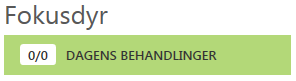 Dagens Behandling
Godkende behandlinger
Vise dagens behandlinger
34...|
12. maj 2015
[Speaker Notes: På dagens behandlinger viser det første tal hvor mange dyr, der er færdigbehandlet i dag - det andet tal viser hvor mange dyr, der i alt skal behandles i dag. Hvis du bruger automatisk medicinregistrering er de to tal altid ens, fordi dyrene færdigbehandles automatisk. Har du endnu ikke registreret behandlinger fra tidligere dage, vises en tekst: "Der mangler reg. fra tidligere dage".]
Dagligt overblik 
Dagens behandlinger
Dagens behandlinger MED automatisk medicinregistrering
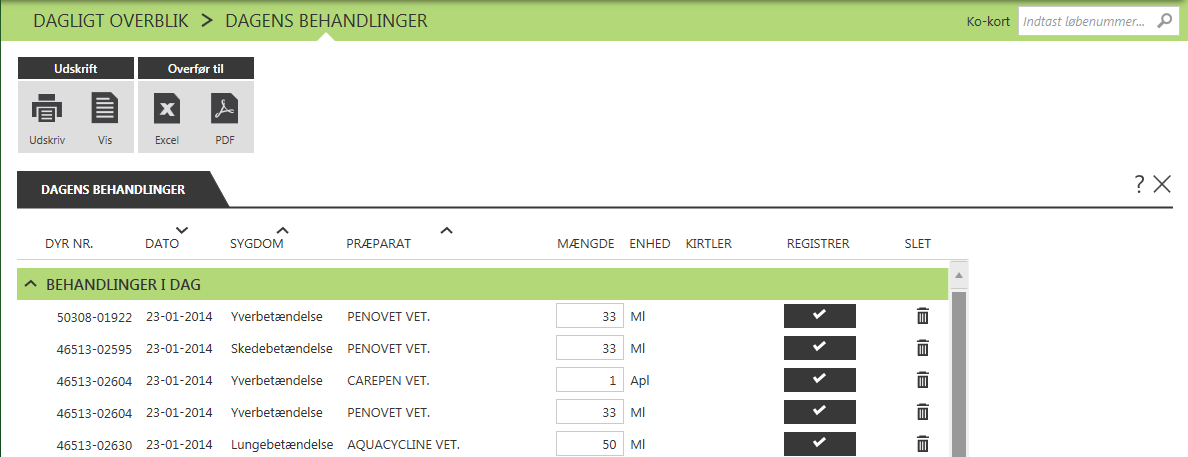 35...|
12. maj 2015
[Speaker Notes: Man kan printe listen ud, og bruge som arbejdsliste]
Dagligt overblik 
Dagens behandlinger
Dagens behandlinger Uden automatisk medicinregistrering
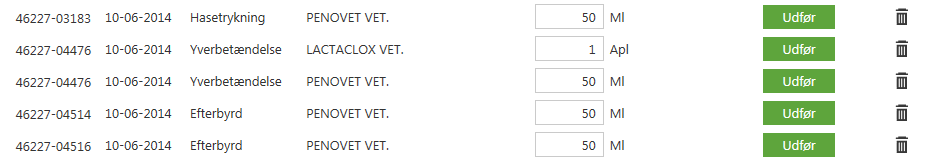 36...|
12. maj 2015
Medicinafstemning
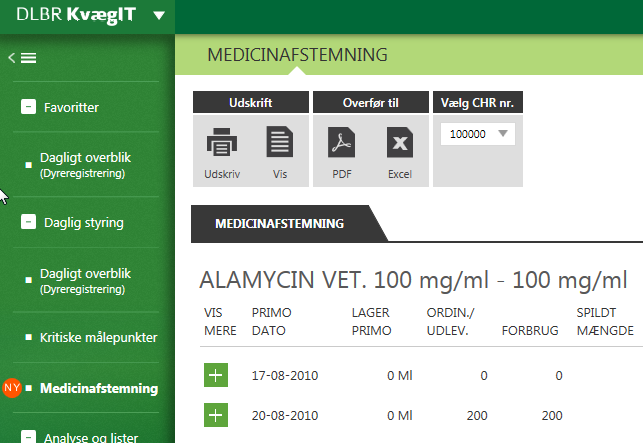 37...|
12. maj 2015
[Speaker Notes: Medicinafstemning, 
gennemgå slides der viser hvordan medicinafstemning fungere og hvad landmanden skal gøre når han skal udføre en medicinafstemning]
Bedriftsbegrebeti Medicinafstemning bruges CHR nr.
Bedrift: I/S Kvægproduktion (CVR-niveau)
Driftsenhed: Køer
Driftsenhed: Alle besætninger
CHR nr. 38001
Bes. 38001
Driftsenhed: Kvier
Bes. 40001
CHR nr. 40001
Bes. 39001
Bes. 909002
CHR nr. 39001
[Speaker Notes: Den ejendom, hvor besætningen holdes, har et CHR-nummer. CHR-nummeret refererer til ejendommens geografiske placering og altså ikke til ejeren af ejendommen.  	
Et CHR-nr. kan godt indeholde flere besætningsnr.

bedriftsbegrebet 
i DMS arbejder vi med driftsenheder. En driftsenhed kan være lig med en besætning eller flere besætninger kan indgå i driftsenheden. (blå rammer)
 
Men lige her når vi skal arbejde med Medicinafstemning har vi en dimension mere nemlig at vi laver medicinafstemning på chr. nr. (røde rammer) Chr. nr er det der knytter sig til den fysiske adresse. Kan svare til besætningsnummeret men ikke altid, der kan være flere besætningsnumre under et chr. nr.]
Medicinafstemning i DMS, erstatter 
’OSR-Medicinopgørelse’ og ’OSR,K medicinregnskab’
Udskrifter fra Gl. Dyreregistrering
Udskrift fra DMS Dyreregistrering
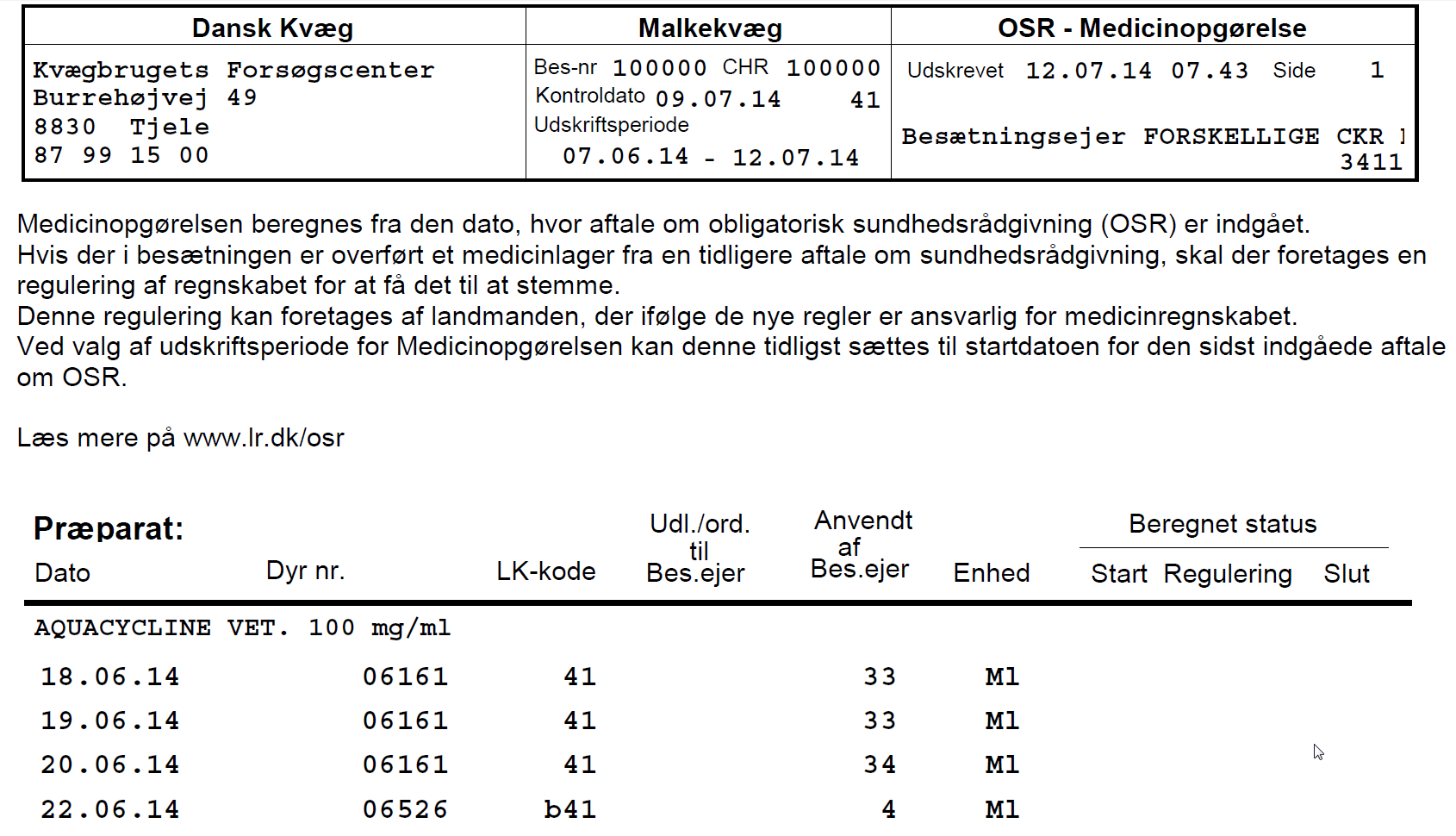 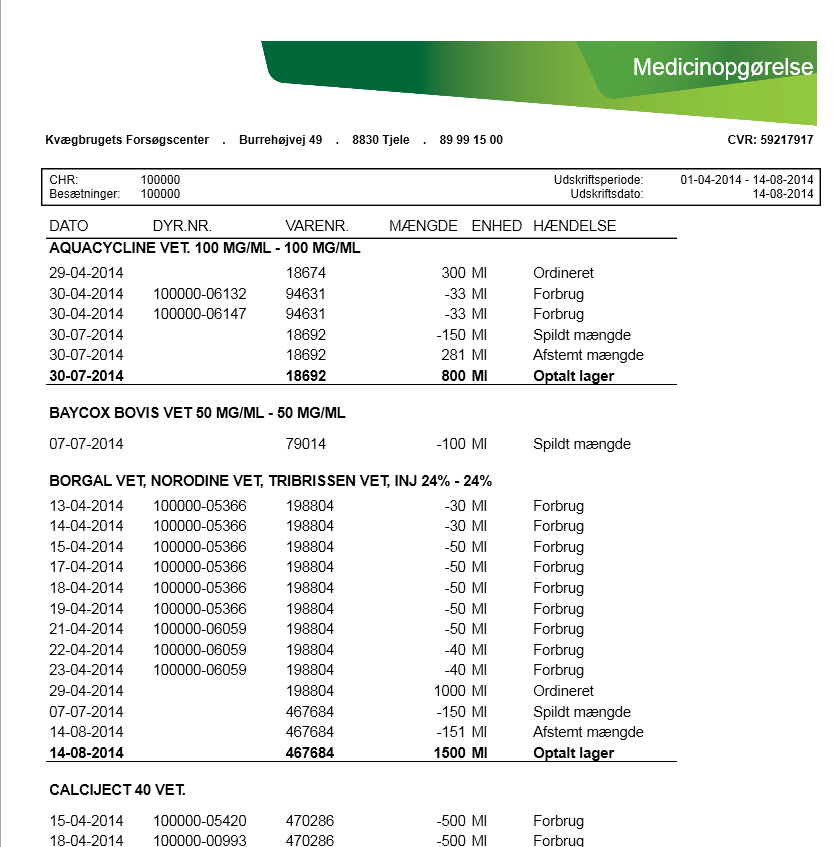 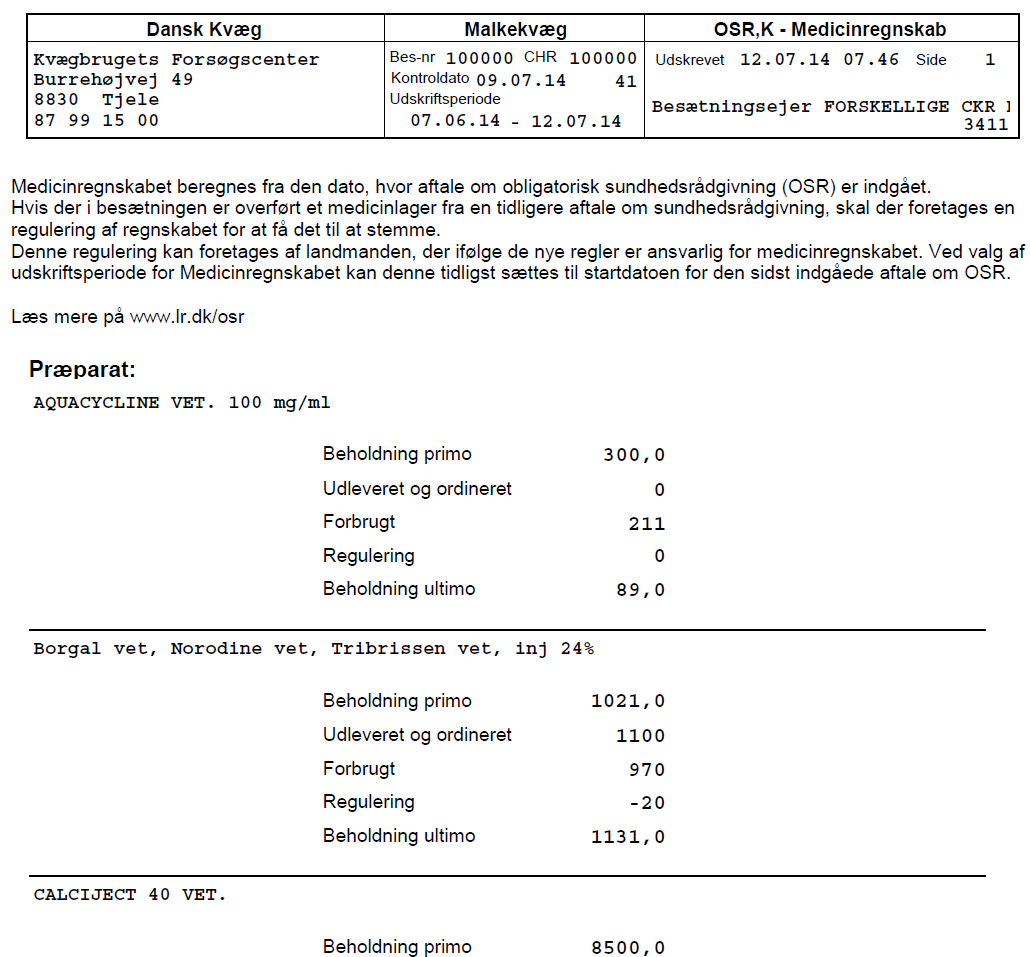 [Speaker Notes: Medicinafstemningsbilledet i DMS, erstatter ’OSR-Medicinopgørelse’ og ’OSR,K medicinregnskab’ i en samlet afstemning 
 
’OSR-Medicinopgørelse’ er den udskrift landmanden har brugt fra det gl. Dyreregistering for at holde overblik over medicin forbrug på det enkelte dyr 
 
’OSR,K medicinregnskab’ er en kvittering der viser hvad medicin der er blevet udleveret og forbrugt  på ejendommen, samt hvilke reguleringer der er lavet i en perioden og en status på hvor meget medicin der er på lager.
 
Alt dette samler vi nu i en udskrift der hedder medicinopgørelse og som er dannet ud fra de ordinationer/udleveringer I har lavet og på hvad landsmanden registrerer af forbrug, spild og statusmængder. Nu indberettes uoverensstemmelser mellem det som er bergnet og optalt ikke som reguleringer men som spild og beregnede korrektioner.
 
Vi anbefaler at landmanden opgør sit medicin lager ved hvert rådgivningsbesøg og at han registrerer spild når det sker og ikke kun ved opgørelser.]
Statusoptælling og afstemning
Print Optælling – udskrift med 
	oversigt over medicin og 
	forventet beholdning

Status optælling i stald - notér faktisk mængde medicin på udskrift
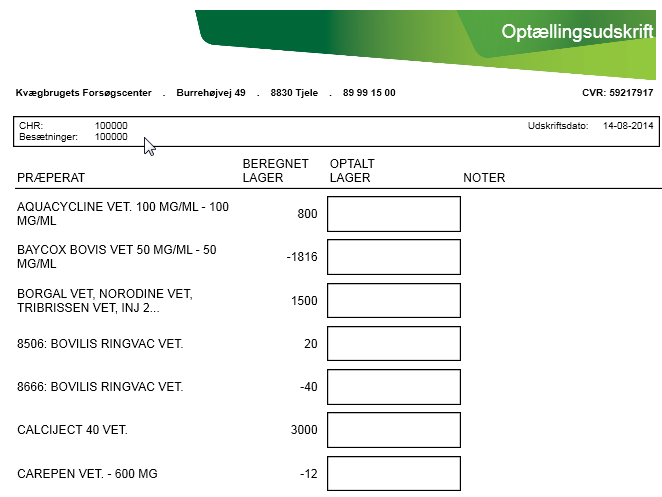 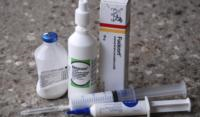 Statusoptælling og afstemning
Indtast 
Statusmængder 
Tilret dato
Evt. spild





Afstem og godkend 
Skriv bemærkning til korrektion
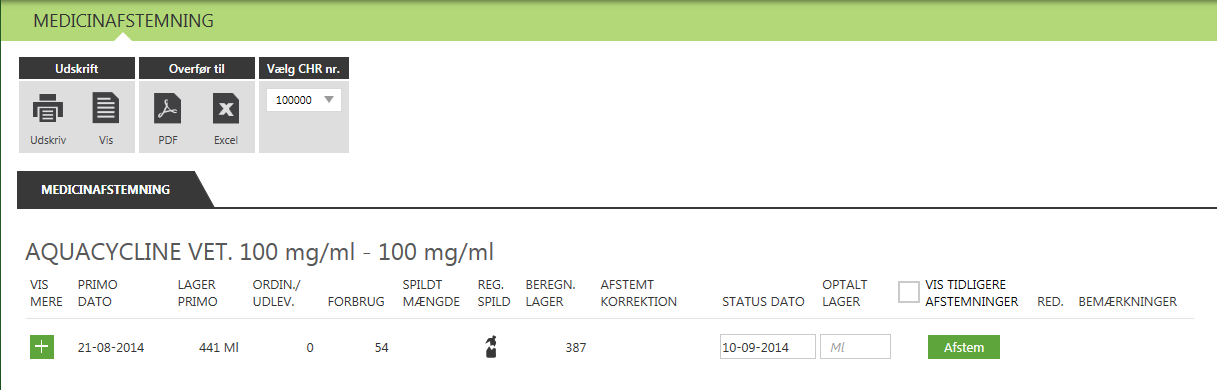 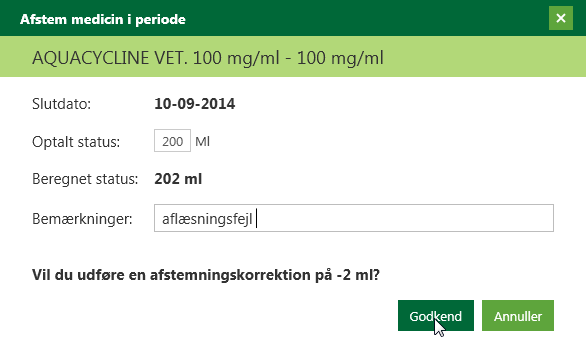 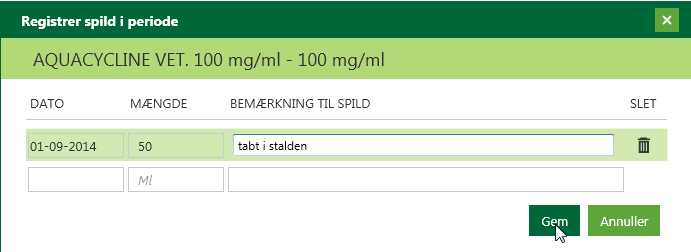 [Speaker Notes: Indtast i Medicinafstemning
Statusmængder 
Tilret dato
Evt. spild
Afstem og godkend – skriv bemærkning
Første gang landmanden åbner modulet medicin afstemning bliver der hentet medicinregistreringer tilbage til seneste aftale start eller sidste regulering af præparatet
Landmanden skal notere statusmængden på den medicin han har i medicinskabet ret evt. dato hvis optællingen ikke er d.d. 
 
Derefter sammenholder DMS med den forventede mængde ud fra ordinering/udlevering, spild og forbrug. Hvis det ikke passer overens, er der mulighed for at lave en korrektion. Anbefaling. Skriv en bemærkning så det er muligt at huske hvorfor korrektionen var der  
 
Ved tryk på + ud for en periode kan ordinering, udlevering og forbrug ses for perioden. 
 
Når afstemninger er på plads fremgår ordinering, udlevering, forbrug og afstemning på udskriften ”medicinopgørelse”]
Bemærkninger Afstemning
Kun seneste afstemning kan redigeres
Afstemning til 0: præparatet forsvinder indtil næste ordinering/udlevering eller forbrug
Spild kan indtastes og gemmes flere gange i perioden uden afstemning
Positivt tal i afstemningen betyder et større forbrug end ordineret/udleveret
Negativt tal i afstemningen betyder mindre forbrug end forventet
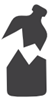 [Speaker Notes: Kun seneste afstemning kan redigeres
Begrundelsen er op til seneste afstemning er alt ok. Sammenlign med månedsafslutning i regnskab.
Afstemning til 0: præparatet forsvinder indtil næste ordinering/udlevering eller forbrug
Spild kan indtastes og gemmes flere gange i perioden uden afstemning
Vi anbefaler at spild registreres når det er sket. Der kan skrives en bemærkning. Det er godt hvis man bliver i tvivl senere og er en god ide ved evt. kontrol.
Positivt tal i afstemningen betyder et større forbrug end ordineret/udleveret.
Negativt tal i afstemningen betyder mindre forbrug end forventet]
BemærkningerAfstemning – detaljer om medicin
Vises, hvis der er registreret ordinering, udlevering, forbrug eller spild efter afstemning
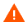 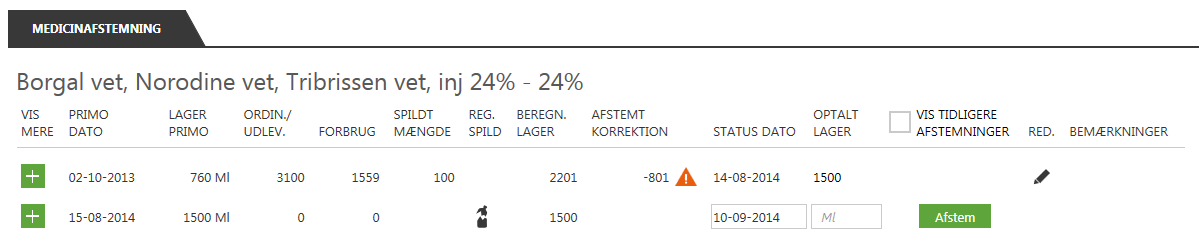 [Speaker Notes: Bemærk ”evt. slettede hændelser kan ikke vises ovenfor, men indgår i beregningen herunder”

Eksempel: der er for en periode sket en afstemning hvor der er beregnet en korrektion, fordi der ikke har været registreret en ordinering. Efter at perioden er afstemt og lukket kommer registreringen af ordineringen på plads. Nu stemmer opgørelsen i perioden ikke. Der vises den orange trekant som en advarsel om at perioden ikke længere stemmer. Ved klik på trekanten kan landmanden se hvad der er galt og ved klik på ”godkend” ændres korrektionen så den nye ordinering inddrages i beregningerne. 
 
Da der på skærmen kun vises den sidste afstemning og den nuværende afstemning er det ikke muligt at se advarselstrekanten for tidligere afstemninger ude at der trykkes på fluebenet for ”vis tidligere afstemninger” vi regner normalt ikke med at der vil være advarsler på ældre afstemningsperioder.]
BemærkningerAfstemning – detaljer om medicin
Klik på      og se, hvilke registreringer der er tale om





Klik på godkend og korrektionen tilpasses
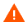 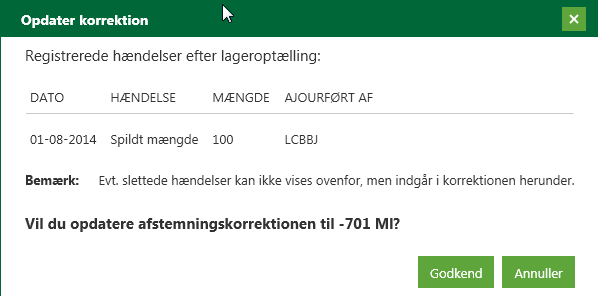 BemærkningerAfstemning – detaljer om medicin
OBS! Sæt     ved ”Vis tidligere afstemninger” for at se og godkende ændringer i tidligere perioder
Ændringer i tidligere perioder er sjældne
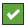 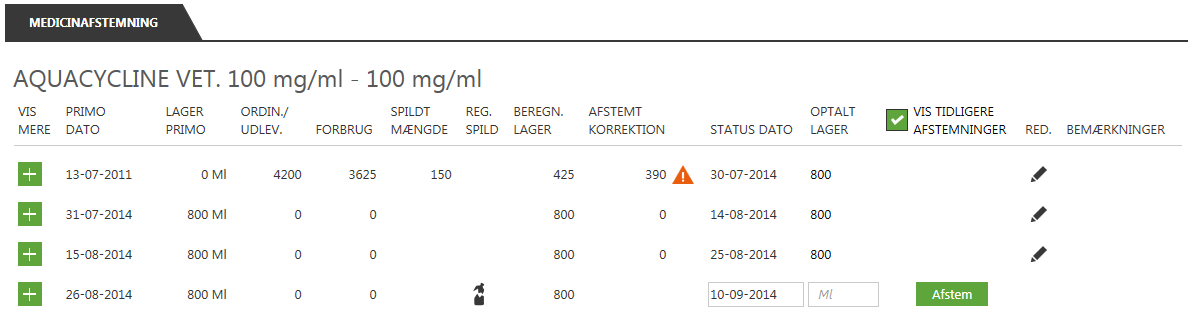 Repro. styringsværktøjer
Repro-fokus køer og Kvier under Fokusdyr
Moderne udgave af Ikke påbeg./påbegyndte
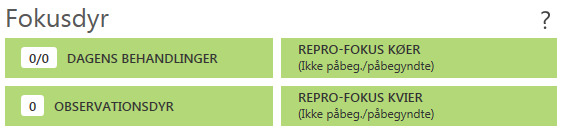 46...|
12. maj 2015
[Speaker Notes: Repro-fokus køer kan man godt sige, er en moderne version af listen Ikke påbeg. /påbeg. dyr. Repro-fokus køer er lavet på driftsenhedsniveau, og hvis du gerne vil have den til at indeholde de samme køer, som Ikke påbeg./påbeg. – så kan du godt få den til det, med en enkelt undtagelse. Dine udsætterkøer (køer med kode 60) kan du ikke se dyrenumrene på i denne liste.]
Repro. styringsværktøjer
Repro-fokus køer
Listen opsættes på samme måde som ”Faste opgaver”
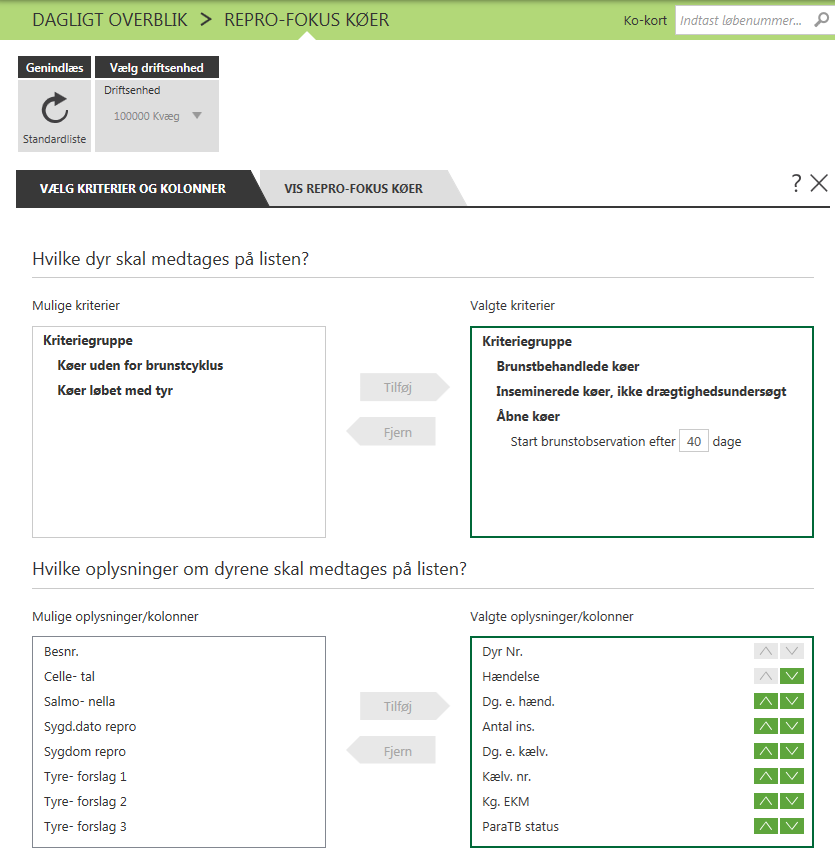 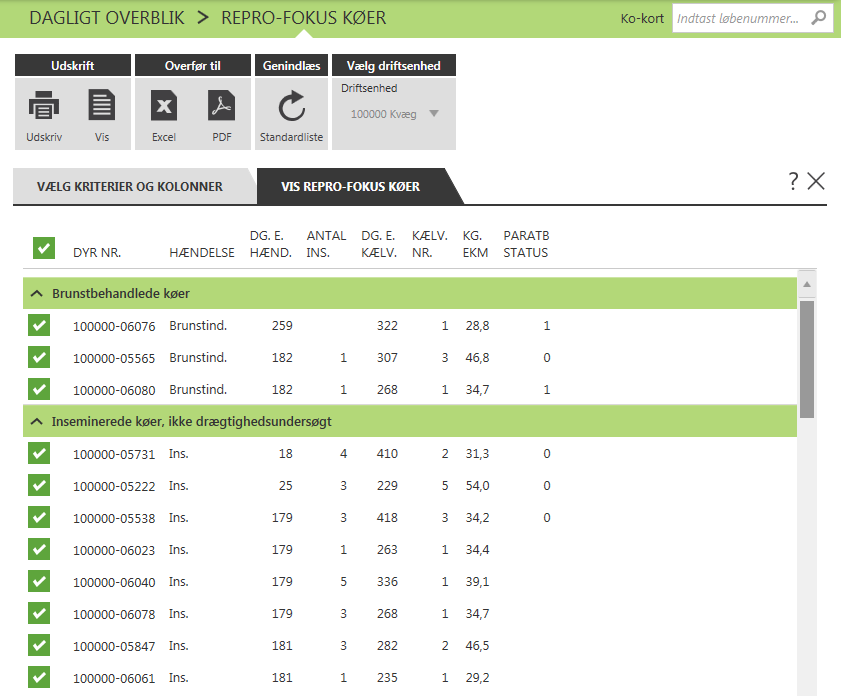 47...|
12. maj 2015
[Speaker Notes: Vis i program
Vælg kriterier og kolonner
Vis Repro-fokus køer]
Repro. styringsværktøjer
Forventede Kælvninger
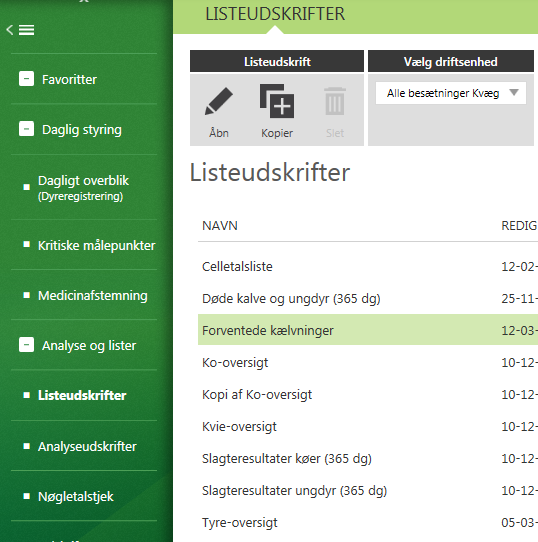 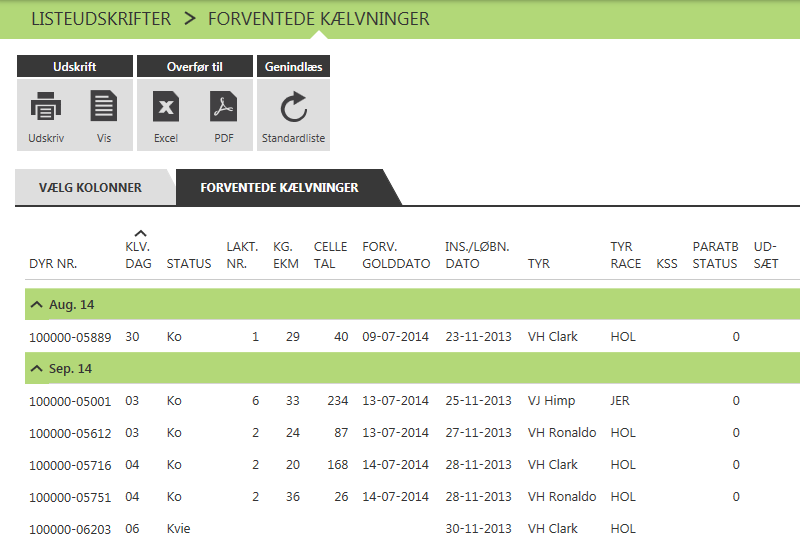 48...|
12. maj 2015
[Speaker Notes: Vis i program
Forventede kælvninger findes under listeudskrifter
Opsæt kolonner med ønskede oplysninger og få vist listen]
Listeudskrifter
Listeudskrifter
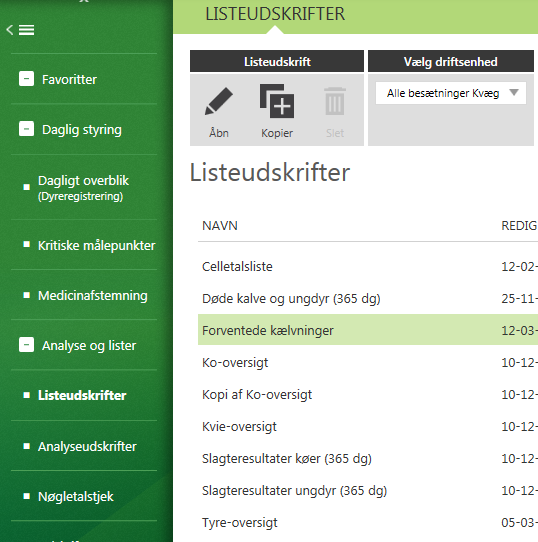 49...|
12. maj 2015
Listeudskrifter
Listeudskrifter
- Klik på den ønskede liste (1). Vælg ‘åben’ for at åbne listeudskriften (2). 
- Vælg hvilke oplysninger du vil have på listeudskriften
50...|
12. maj 2015
Listeudskrift
Kopi af Listeudskrift – din egen version
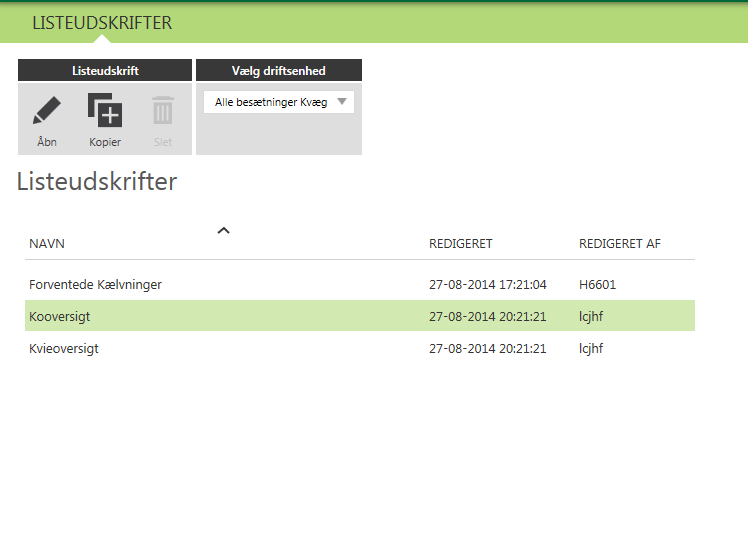 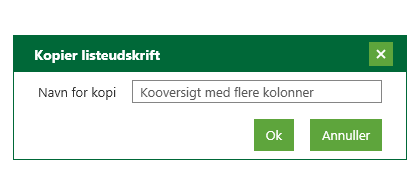 51...|
12. maj 2015
Observationsdyr
Introduktion til Observationsdyr
Kommer fra SmartKoen (Dyr i fokus)
Flytte dyr til relevant liste
52...|
12. maj 2015
[Speaker Notes: Dyr i fokus menes, at det er nogle dyr som landmanden skal være opmærksom på.
Kan sammenlignes med en obs. tavle
Enten at der er nogle dyr
som skal have godkendt medicin forbrug (hvis der ikke er valgt automatisk medicinregistrering)
får vist hvilke dyr som skal behandles i dags dato
der er registreret en observation på og registreret via Smartkoen]
Fokusdyr
Observationsdyr
Findes i ”Dagligt overblik”
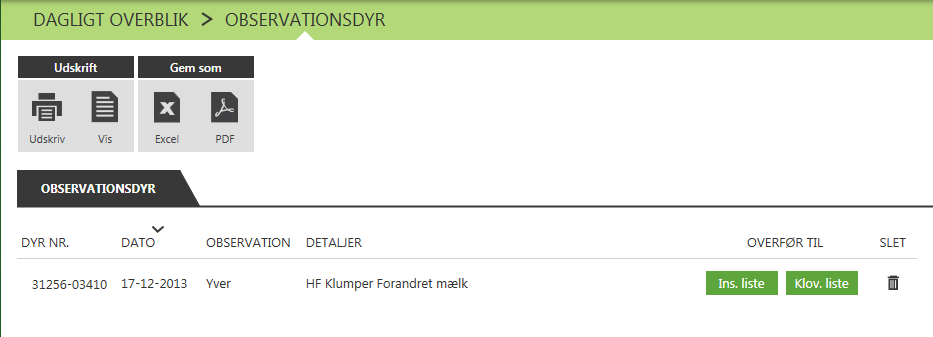 53...|
12. maj 2015
[Speaker Notes: PT. Kan man overføre dyr til Ins. Listen og klovlisten 

Øvelser i observationsdyr og Smartkoen]
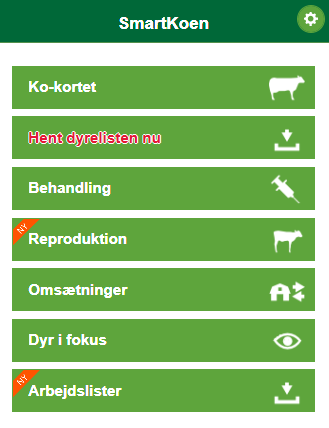 Intention med smartkoen
At få registreringer fra hånden med det samme
Søge relevante oplysninger om den enkelte ko, når der er behov for det. 
Afløse noter og dobbeltregistreringer 
At den skal være installeret hos alle medarbejdere
54...|
12. maj 2015
[Speaker Notes: OBS SmartKoen kan ikke længere vises i Explorer. Så hvis I vil demonstrere SmartKoen fra jeres PC skal I bruger en anden browser f.eks. Chrome]
SmartKoen
Introduktion til Smartkoen
WEB program
Kan afvikles på enheder, som kan vise en browser
Smartphones, tablets og alm. computere
Kræver internet forbindelse
Hent dyredata en gang om dagen
Bruges til ko-kort og udfyldelse af resten af chr-nummeret, så kun løbenummeret skal tastes
55...|
12. maj 2015
[Speaker Notes: Kræver internet forbindelse for at hente data og registrer data. 

Anbefaling: hent dyrelisten hver dag. når den er hentet kan der slås op på kokortet også uden netforbindelse]
SmartKoen
SmartKoen kører på Bedriftsniveau
Bedrift: I/S Kvægproduktion (CVR-niveau)
SmartKoen
Bes. 11111
Slægtsgården
Bes. 33333
Kvieejendom
Bes. 22222
Robotgården
56...|
12. maj 2015
SmartKoen
”Installation” af Smartkoen
Tryk www.smartkoen.dk i din browser
Login med samme brugernavn og adgangskode som til Landmand.dk
Opret et bogmærke og en genvej
57...|
12. maj 2015
[Speaker Notes: Vis smartkoen via en hjemmesiden. Dem der har en Smartphone med kan bruge den og resten kan bruge pc.]
SmartKoen
Hvad kan du på SmartKoen
Ko-kortet
Registreringer
Indgang, Afgang, Slagting, Død/Aflivet
Kælvninger, Inseminering, Goldning, Drægtighed
Start behandling
Registrer genbehandlinger
Observationsdyr
Udsættermarkering
Se arbejdslister
58...|
12. maj 2015
SmartKoen
Ko-Kortet
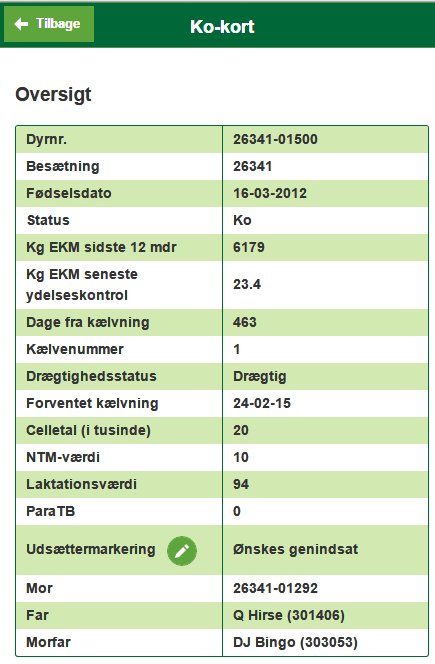 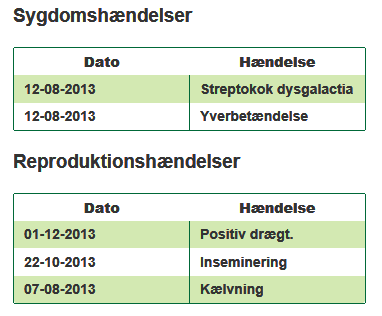 59...|
12. maj 2015
[Speaker Notes: Genvej til Udsættermarkering ved tryk på blyant

Foruden ko kort vises sidste 3 sygdomshændelser og repro hændelser

Hvis der i sygdom hændelser er et tal i parentes efter eks. yverbetændelse er det får at vise at der har været 3 dages genbehandlinger.]
SmartKoen
Inseminering
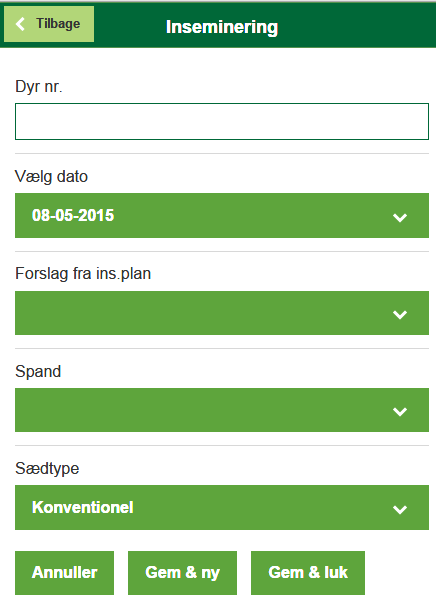 60...|
12. maj 2015
[Speaker Notes: Man kan kun benyttes, hvis der findes en sæd-spand på besætningen.
Man kan vælge en tyr på listen. 
Der vil også kunne vælges en tyr, ved at man taster tyrens stambogs nr. (i nogen tilfælde vil det være hurtigere, end vælge tyr på liste)]
Observationsdyr
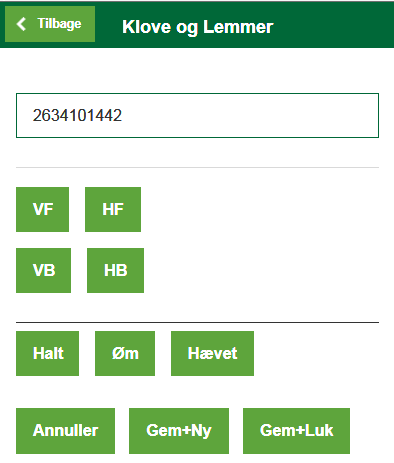 Indberettes kun på SmartKoen
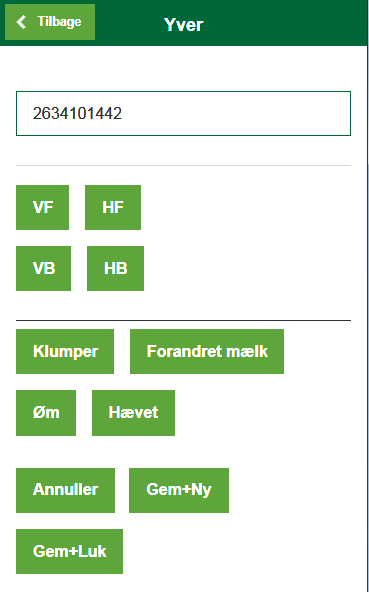 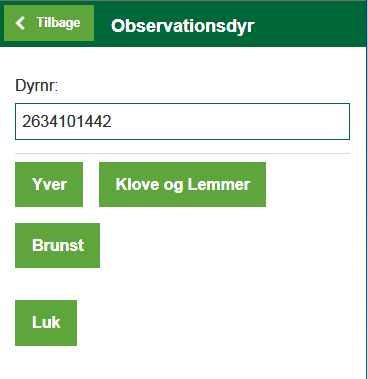 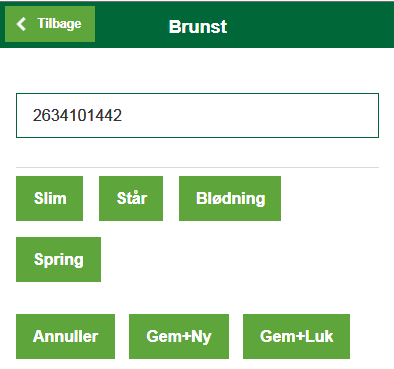 61...|
12. maj 2015
[Speaker Notes: Tre typer at vælge imellem – Yver, Klove og Lemmer, Brust
Efter registrering bliver de synlige på obs. listen i DMS Dyrereg., og på denne liste kan man flytte registreringen til den rigtige liste.

Lav en registrering og gem – genfind den i DMS Dyreregistrering (kræver en opdatering dvs. at du lige skal ind i et andet billede og tibage til dagligt overblik igen)]
Analyseudskrifter
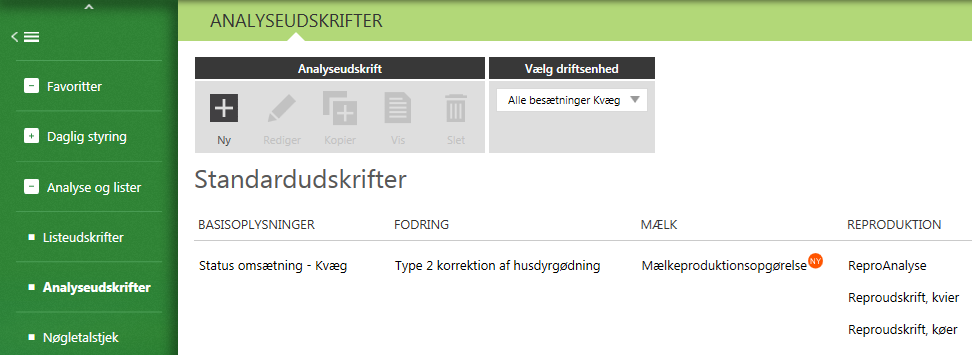 62...|
12. maj 2015
[Speaker Notes: Meningen er nogle standard udskrifter som alle besætninger har, men at der bliver flere individuelle udskrifter.

Alle der har adgang til besætningen kan se og redigere i udskrifter

Husk sigende navn for at holde styr på udskrifterne]
Analyseudskrifter
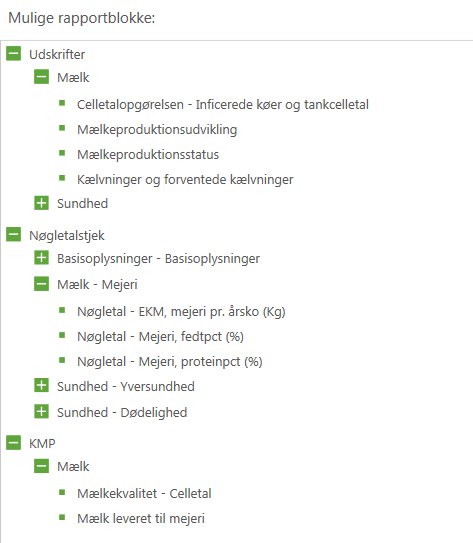 Sammensæt dine egne udskrifter

Gem, kommenter, send (PDF, Word m. fl.)
63...|
12. maj 2015
Analyseudskrifter
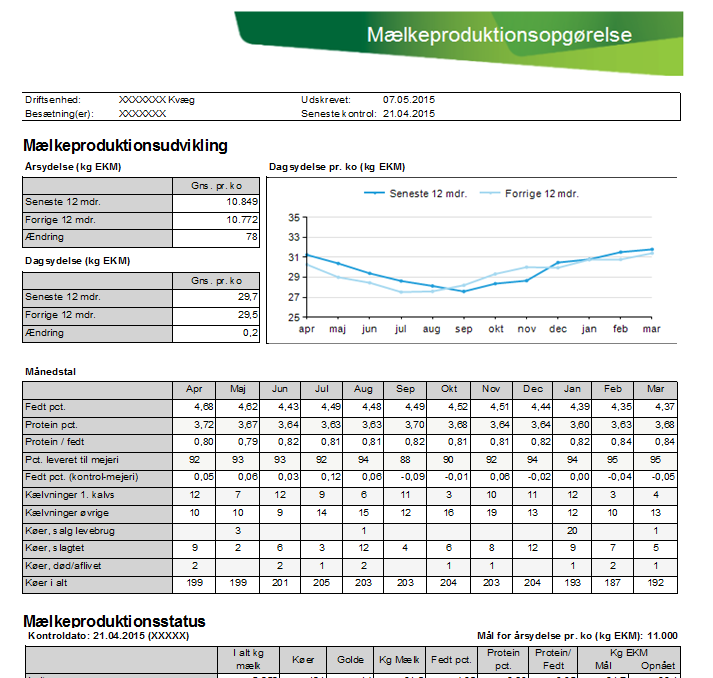 64...|
12. maj 2015
[Speaker Notes: Eksempel på udskrift fra analysemodulet
Eksempel i program: mælkeproduktionsudvikling og KMP mælk leveret]
LISTeudskrifter
celletalliste
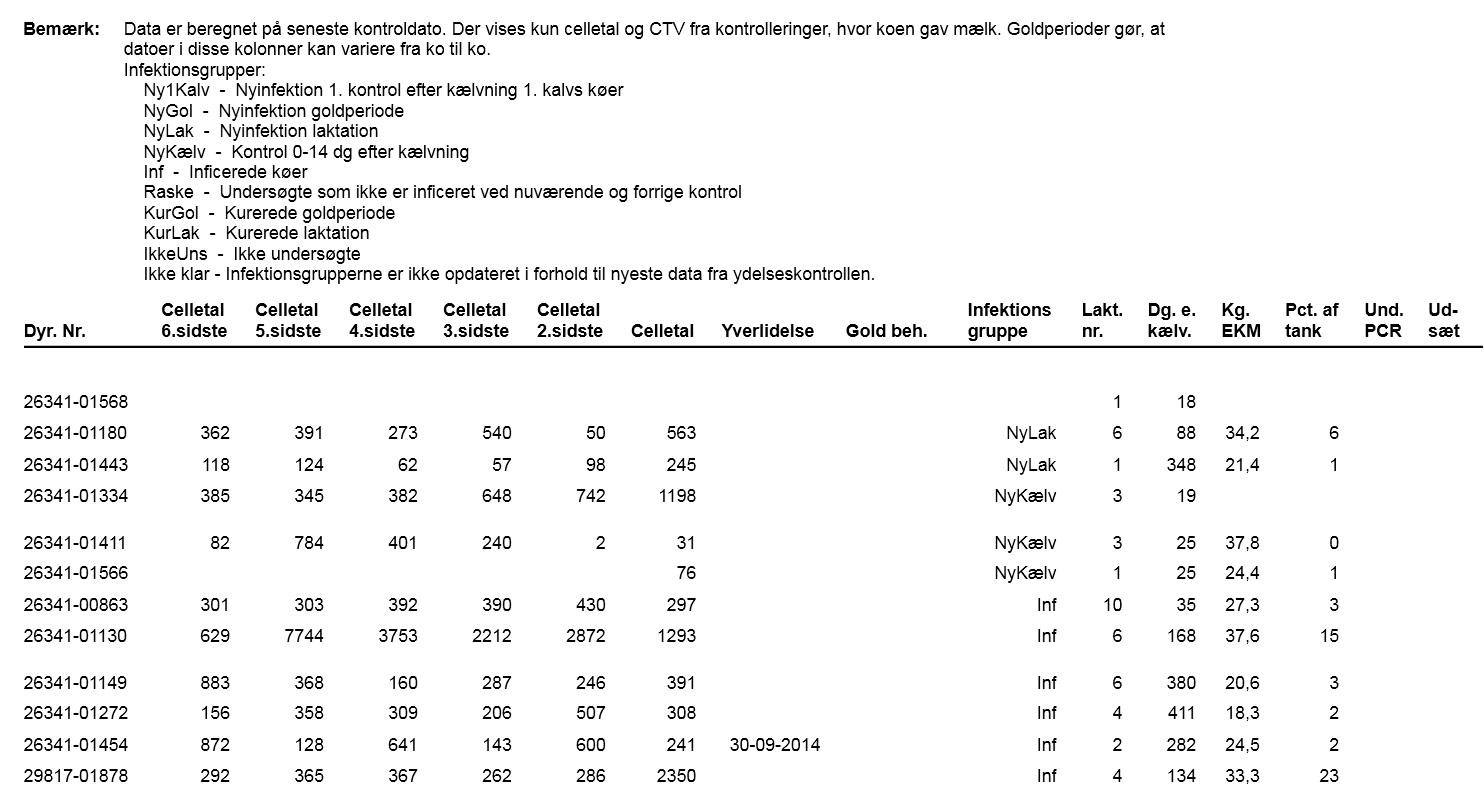 65...|
12. maj 2015
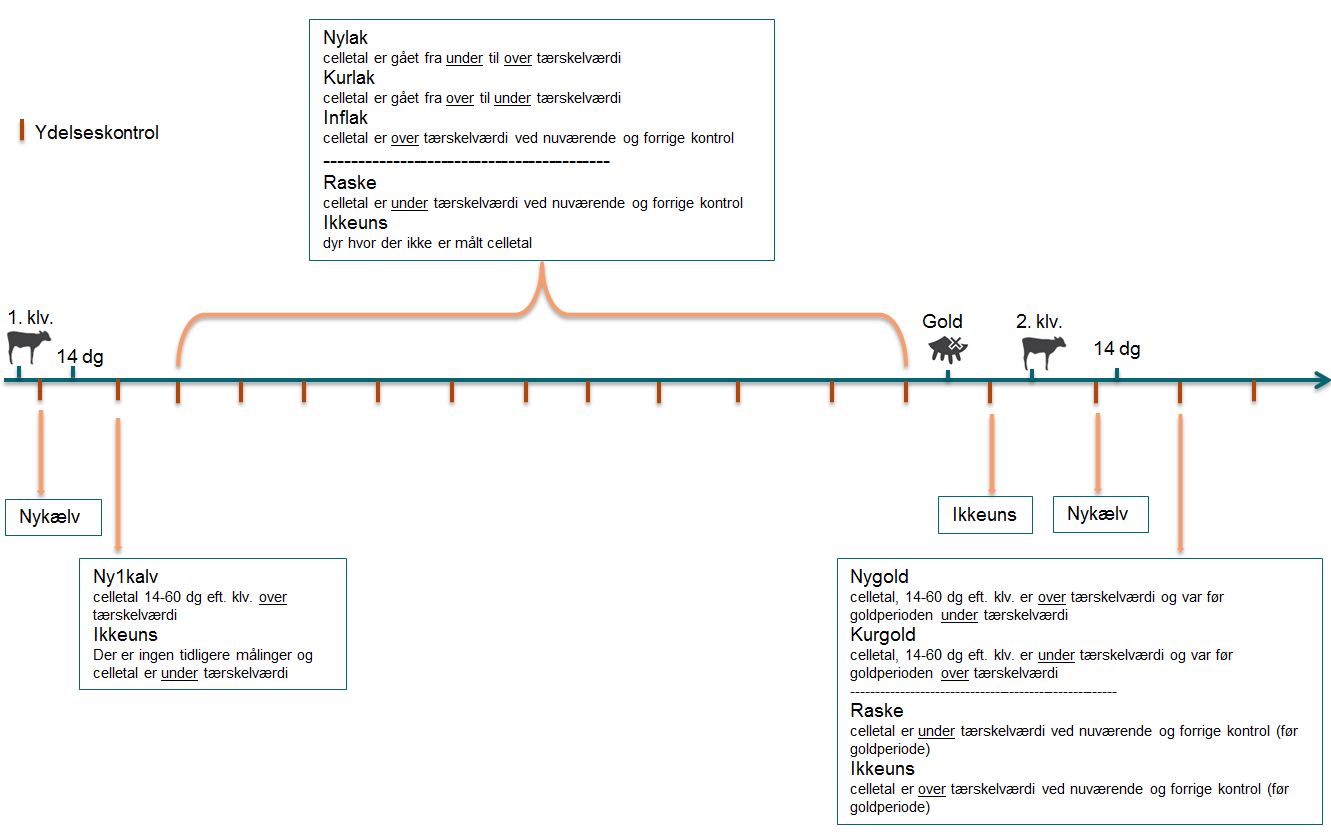 66...|
12. maj 2015
KMP
Er du GRØN eller RØD i dag 

KMP – Kritiske målepunkter

Lynhurtigt og letforståeligt 
overblik over kritiske 
punkter i mælkeproduk-
tionen.
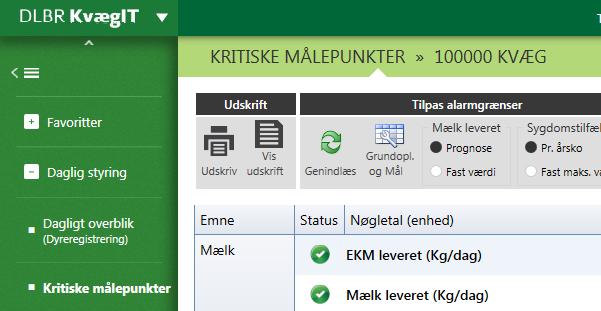 KMP
Ledelsen på kvægbedriften
En ved det 
– men alle har gavn af at vide det!

Du kan ikke se om du følger dine mål lige nu ! 
– ser det først på bagkant

Ved alle medarbejdere om målene følges ?
– er de synlige for dem?
Kritiske Målepunkter
Her og nu tal på produktion






Hvordan har vi udviklet os frem til i dag!
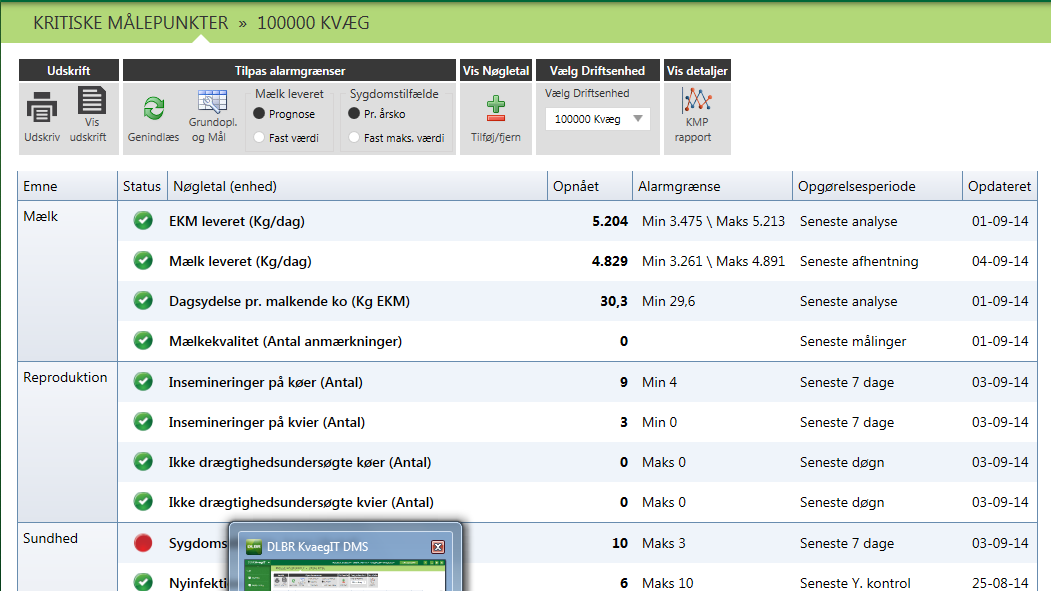 69...|
12. maj 2015
KMP
Opbygning af kritiske målepunkter
70...|
12. maj 2015
KMP
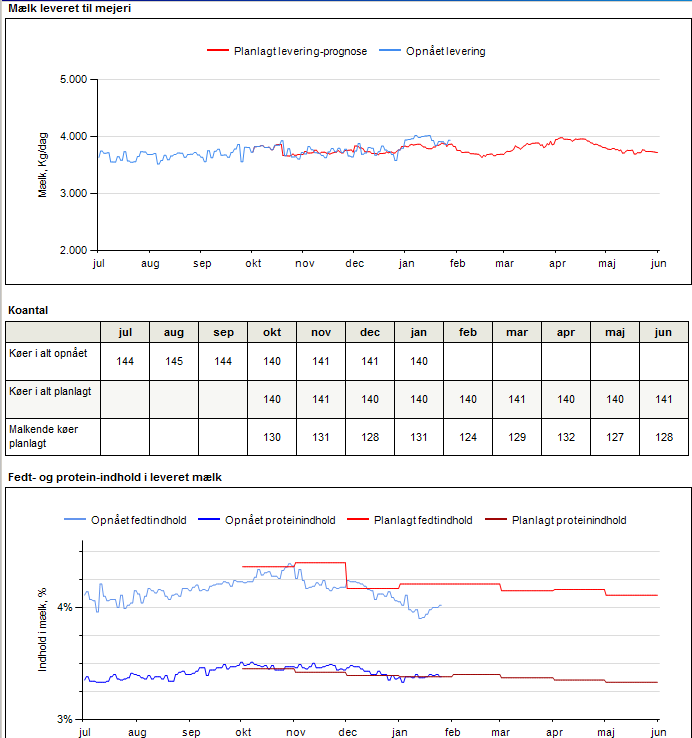 Mælk leveret (kg/dag)
Når jeg min planlagte produktion ?
KMP
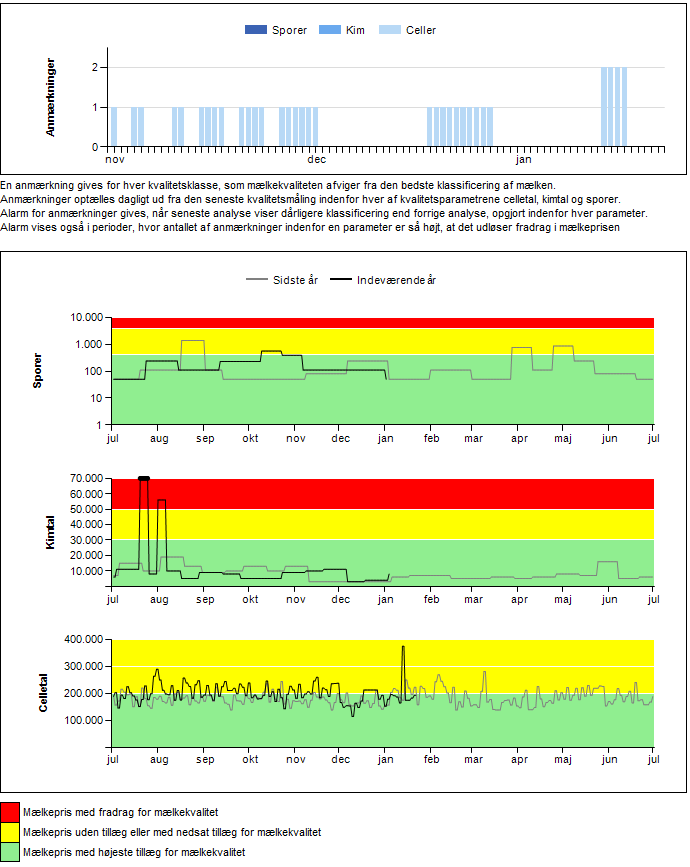 Hvordan er udvikling i kvaliteten ?
Mælkekvalitet
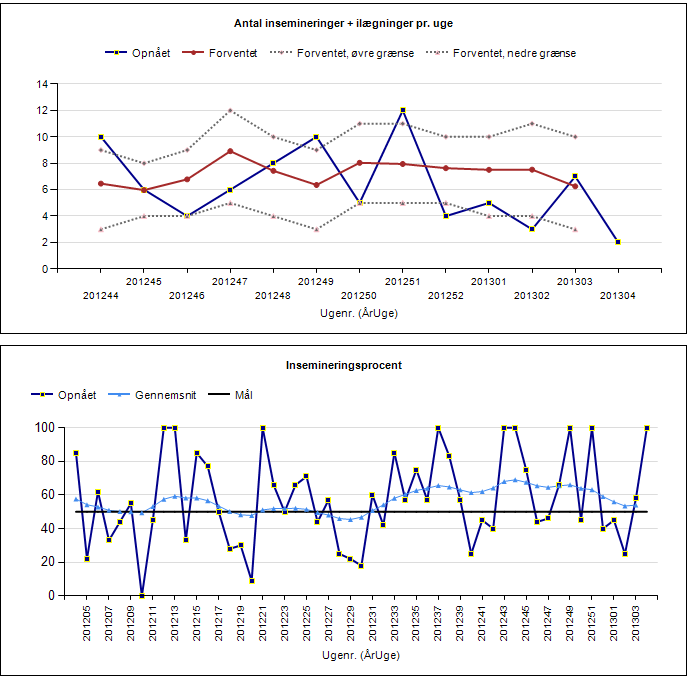 Reproduktion - insemineringer
Får vi insemineret nok hver uge ?
[Speaker Notes: Øvelser i KMP]
Hvad indeholder DMS pakkerne
74...|
12. maj 2015
[Speaker Notes: Alle bruger af gl. dyreregistrering starter i Plus. Et ½ år er abonnement = basis. Efter et ½ år bliver de spurgt om de vil blive i plus.]
Ny prismodel 2014 - Landmænd
75...|
12. maj 2015
[Speaker Notes: Købsprisen er kun hvis landmanden ikke i dag har adgang til det gamle dyreregistrering.
Hvis man ønsker en større pakke, betales differencen mellem pakkernes købspris.]
Uddelegering af rettigheder
Uddelegering af rettigheder til dine medarbejdere
Bed medarbejderne oprette en profil på landmand.dk
Åbn https://delegation.dlbr.dk eller gå via landmand.dk
Vælg ”Adgang til andre brugere”
Her kan du tildelerettigheder til din medarbejder
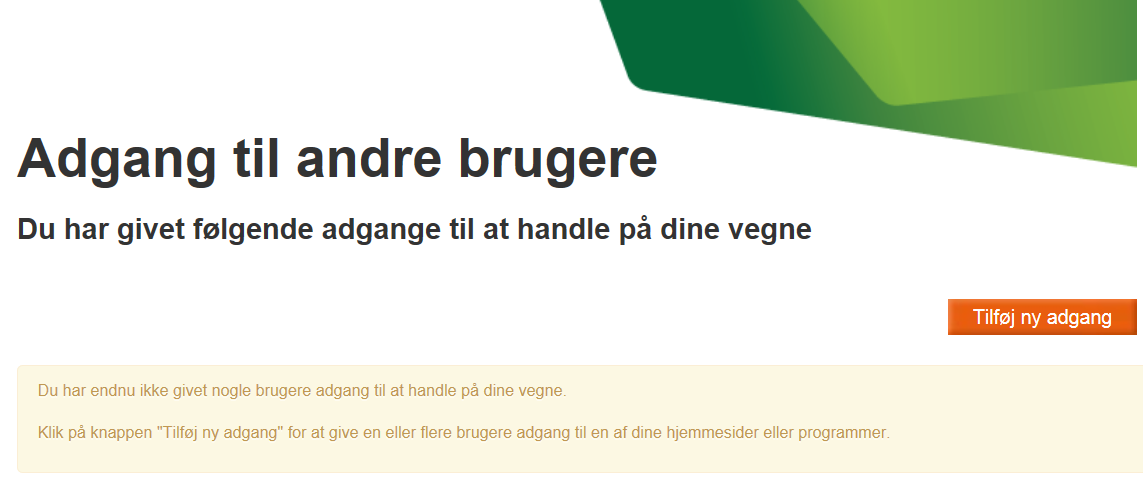 76...|
12. maj 2015
76...|
12. maj 2015
support
Support
Ring på 7015 5015 eller skriv til support@dlbr.dk

Åbningstider i Kundecenter: Mandag til torsdag fra kl. 08.00 - 17.00 Fredag fra kl. 08.00 - 15.30
77...|
12. maj 2015
Evaluering
Hvad vil jeg tage med hjem?
78...|
12. maj 2015
[Speaker Notes: Bed dem om at skrive (gerne to ting) på post-it og derefter læse op hvad de har skrevet]